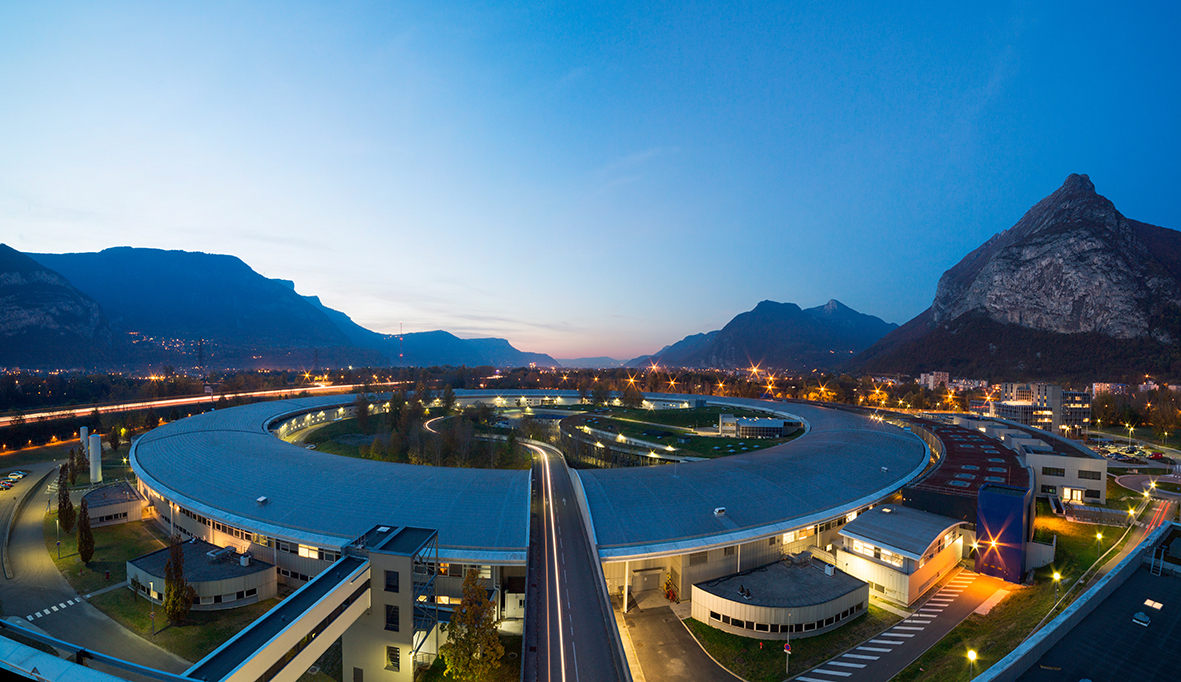 European Synchrotron Radiation Facility Overview
V.A. Solé – Instrumentation Services & Developments Division
Synchrotron Sources
http://www.lightsources.org
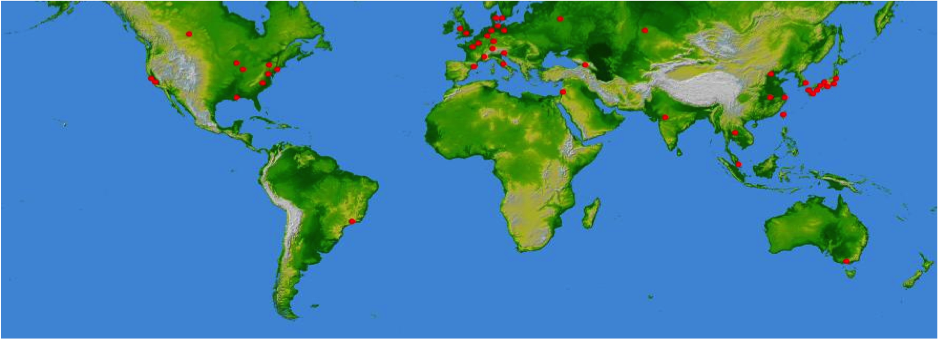 Page 2
Page 2
EIROForum IWG Workshop | Feb 2025 | V.A. Solé
30+ years at the heart of the GIANT innovation campus in Grenoble, France
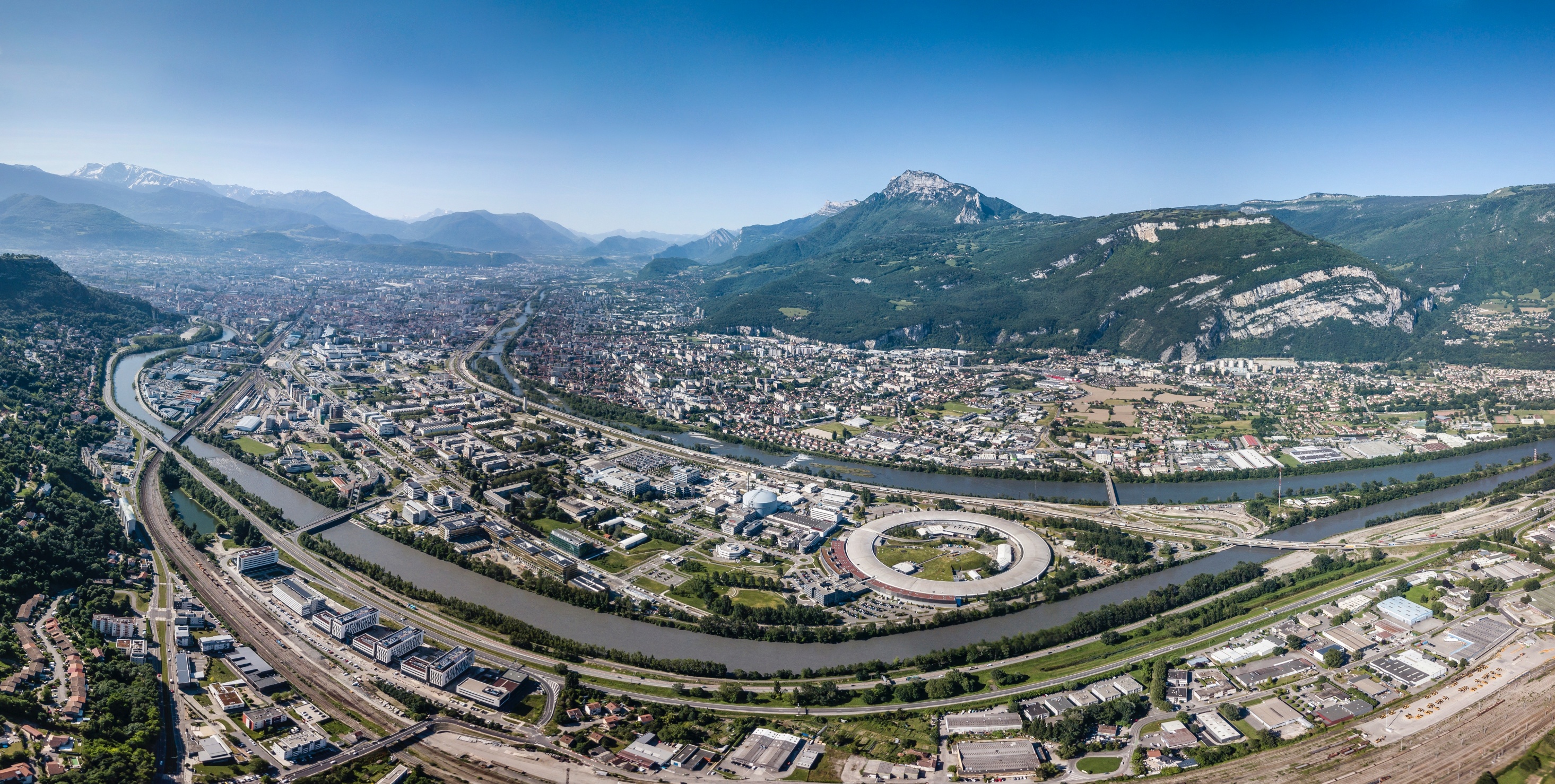 3 EU research institutes, members of EIROforum and the Institute for Structural Biology, at the heart of GIANT, the campus of Innovation (Grenoble Innovation for Advanced New Technologies)
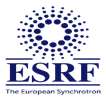 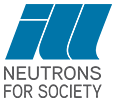 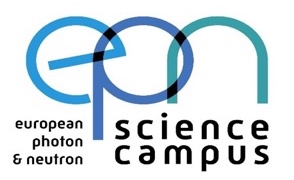 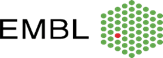 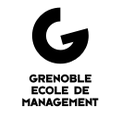 The most powerful research reactor and the brightest synchrotron
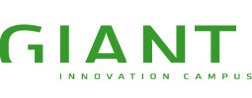 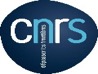 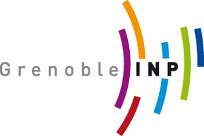 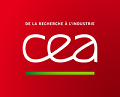 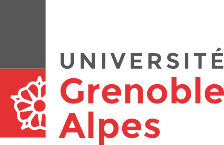 Common research and training platforms
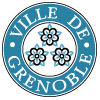 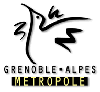 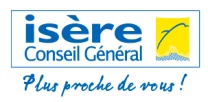 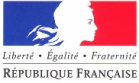 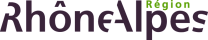 Page 3
Page 3
EIROForum IWG Workshop | Feb 2025 | V.A. Solé
Production of Synchrotron Radiation
Classical case
v << c
orbit
orbit
Centripetal
acceleration
Relativistic case
v ~ c
Emission concentrated 
within a narrow forward cone
Isotropic emission
Ee = 6 GeV (ESRF) 
mc2 = 511keV 
= 10-4 rad = a few 10-3 deg
Page 4
Page 4
EIROForum IWG Workshop | Feb 2025 | V.A. Solé
Insertion Devices
In a wiggler or an undulator, electrons travel through a periodic magnetic
structure. 

The magnetic field B varies sinusoidally and is in the vertical direction:
Electron motion is also sinusoidal and lies in the horizontal plane. An important parameter characterizing the electron motion is characterized by 
   the deflection parameter K
K=0.934 u [cm] B0 [T]
The maximum angular deflection of the orbit is K/g
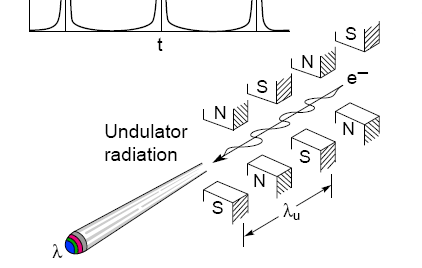 K < 1   Undulator regime radiation from different periods interferes coherently 
 strong interference phenomena
K >> 1   Wiggler regime
	radiation from different parts of the electron trajectory adds incoherently 
 interference effects are less important
Page 5
Page 5
EIROForum IWG Workshop | Feb 2025 | V.A. Solé
ESRF VALUES AND MISSIONS
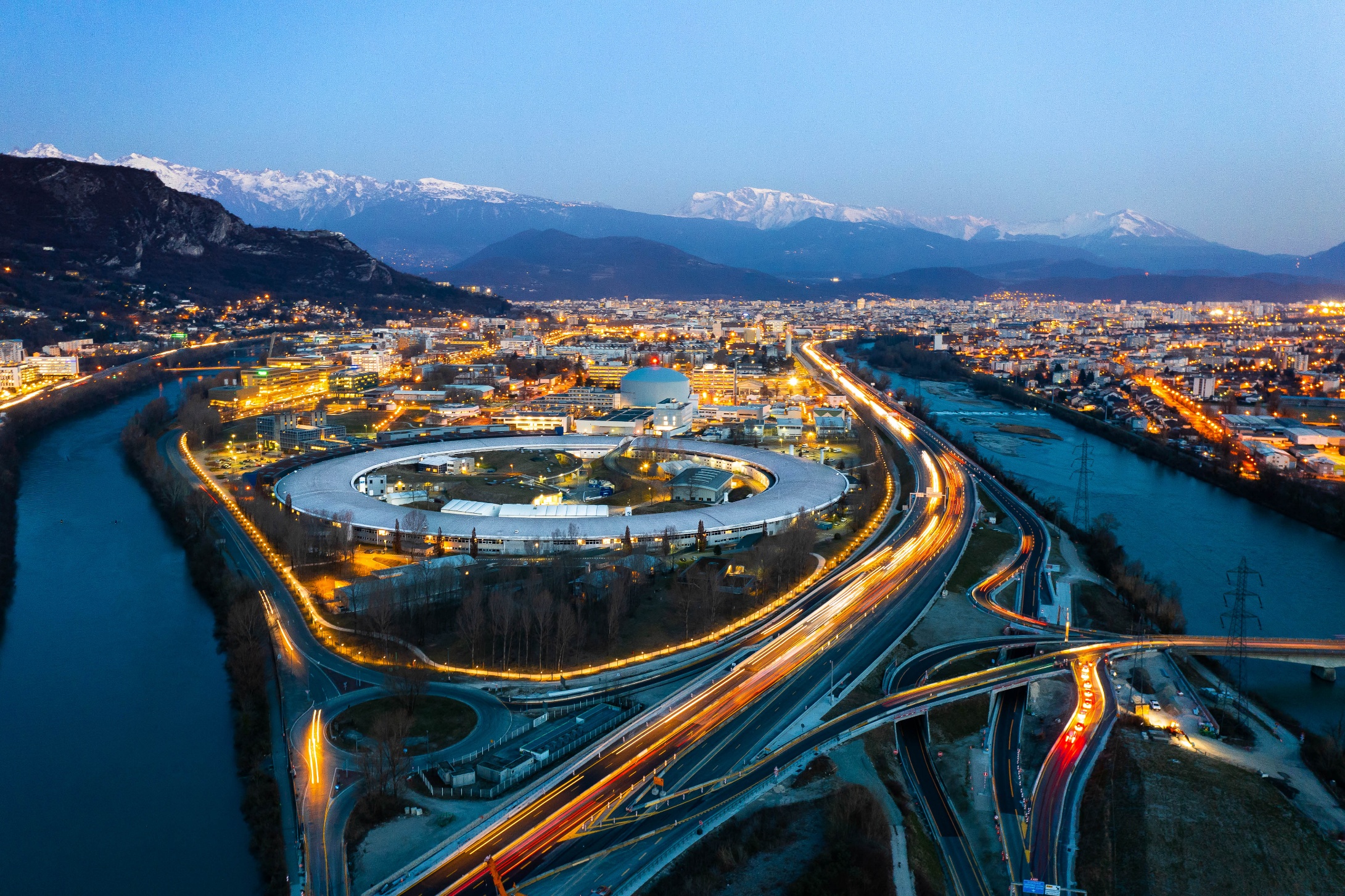 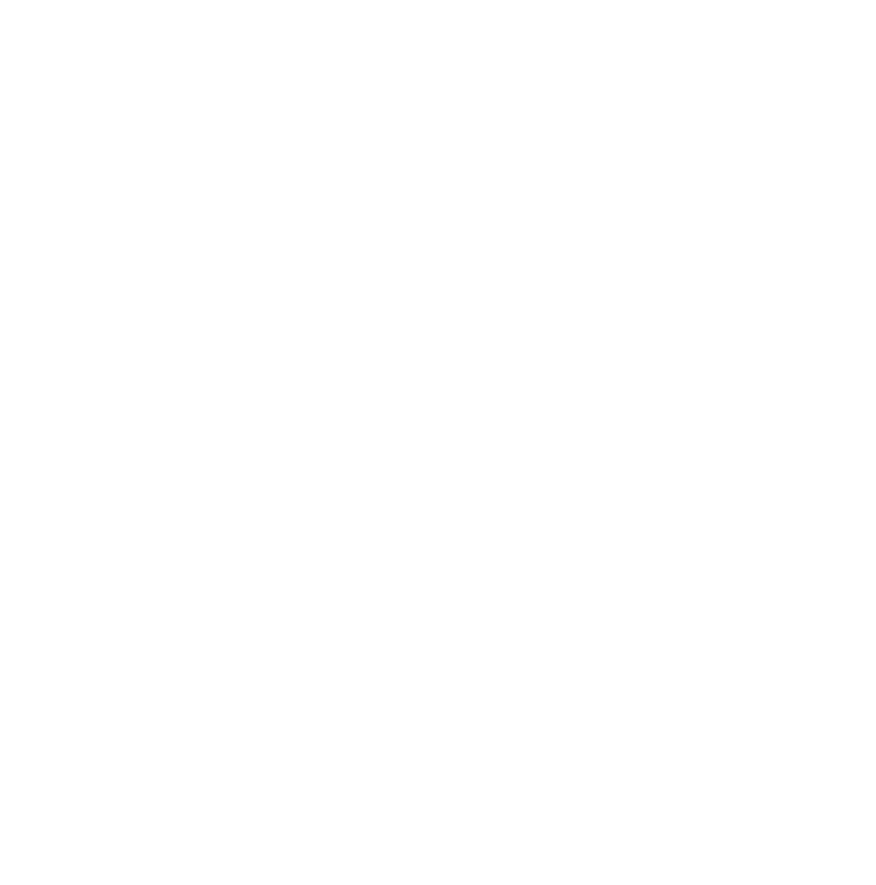 Bring nations together through science
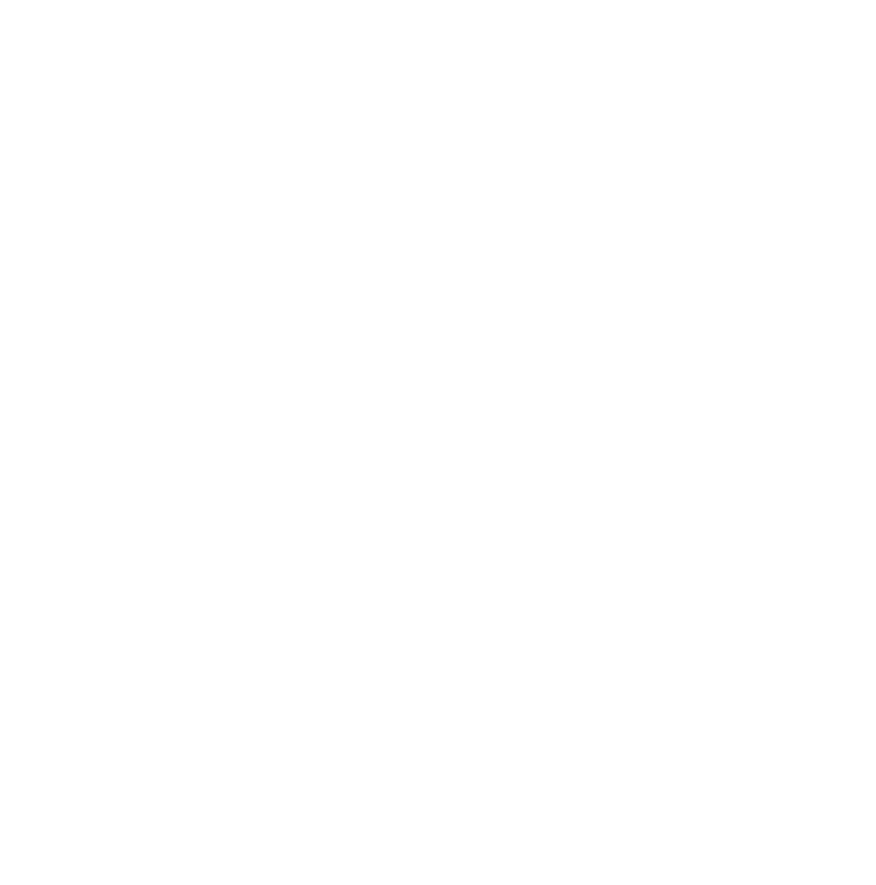 Pioneer synchrotron science and serve the international community for the advancement of knowledge and to address global societal challenges
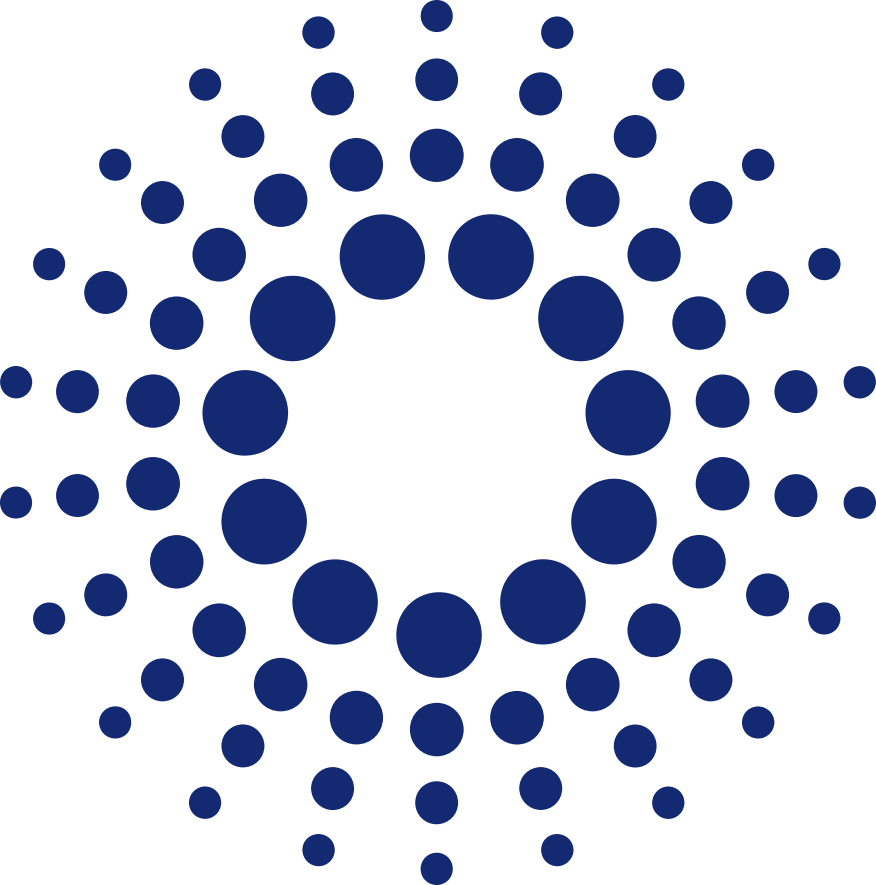 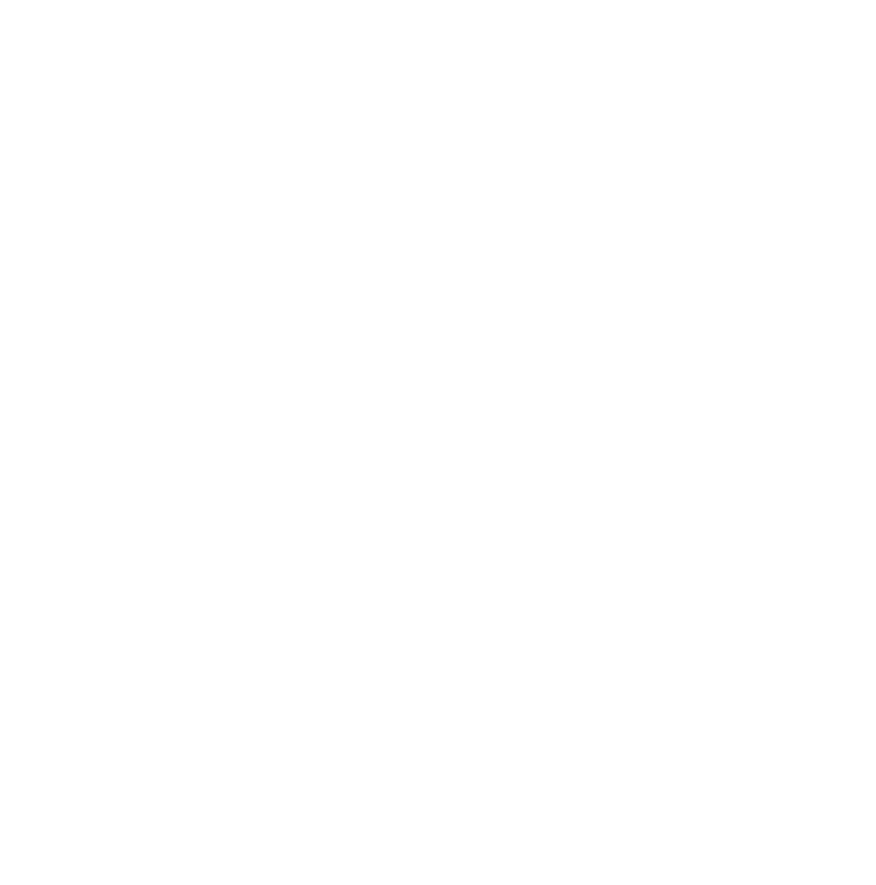 Design, construct, operate and develop state-of-the-art X-ray facilities and provide value to all partner countries: new scientific opportunities, new technology
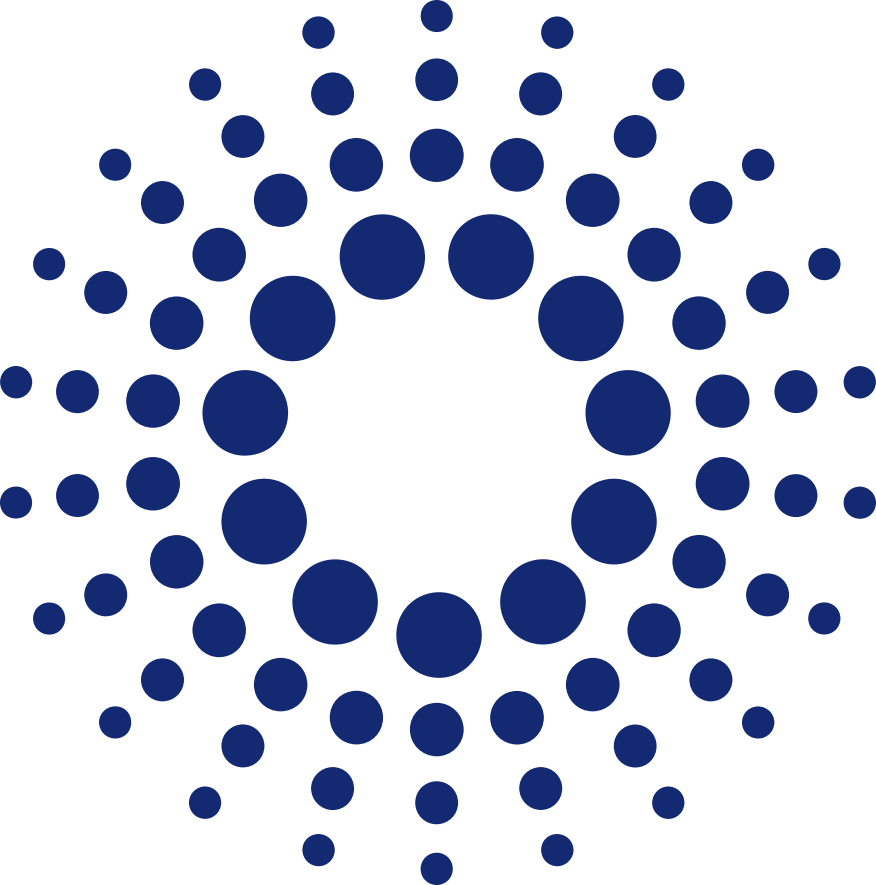 Foster the use of X-rays by industry from partner countries to strengthen its competitiveness
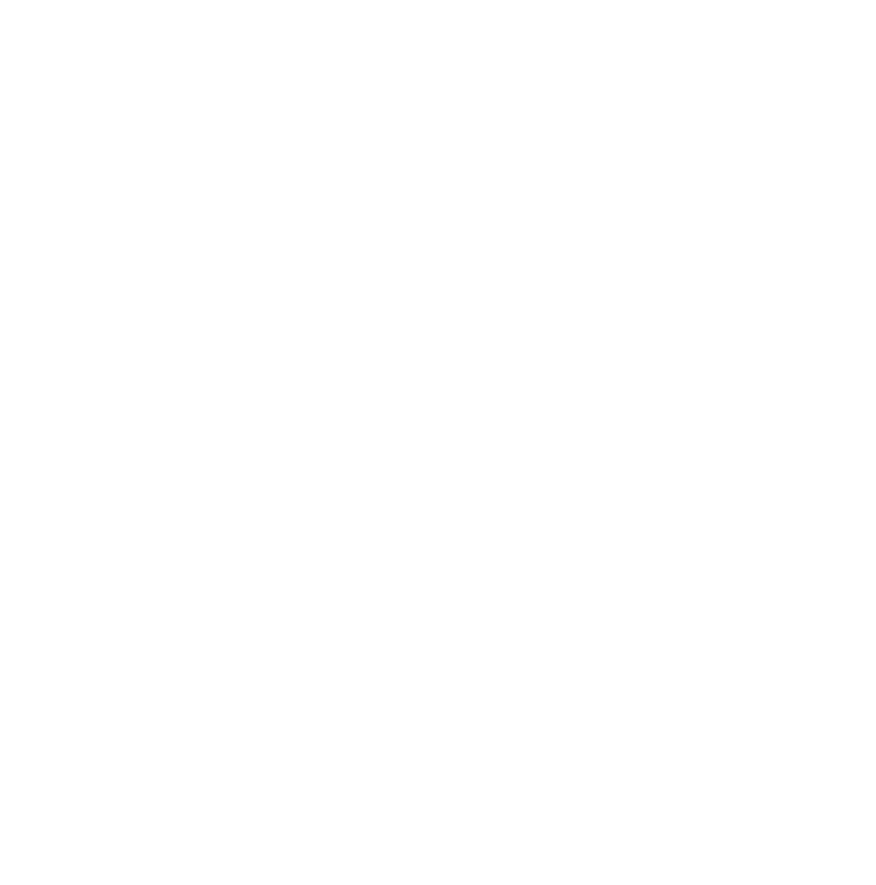 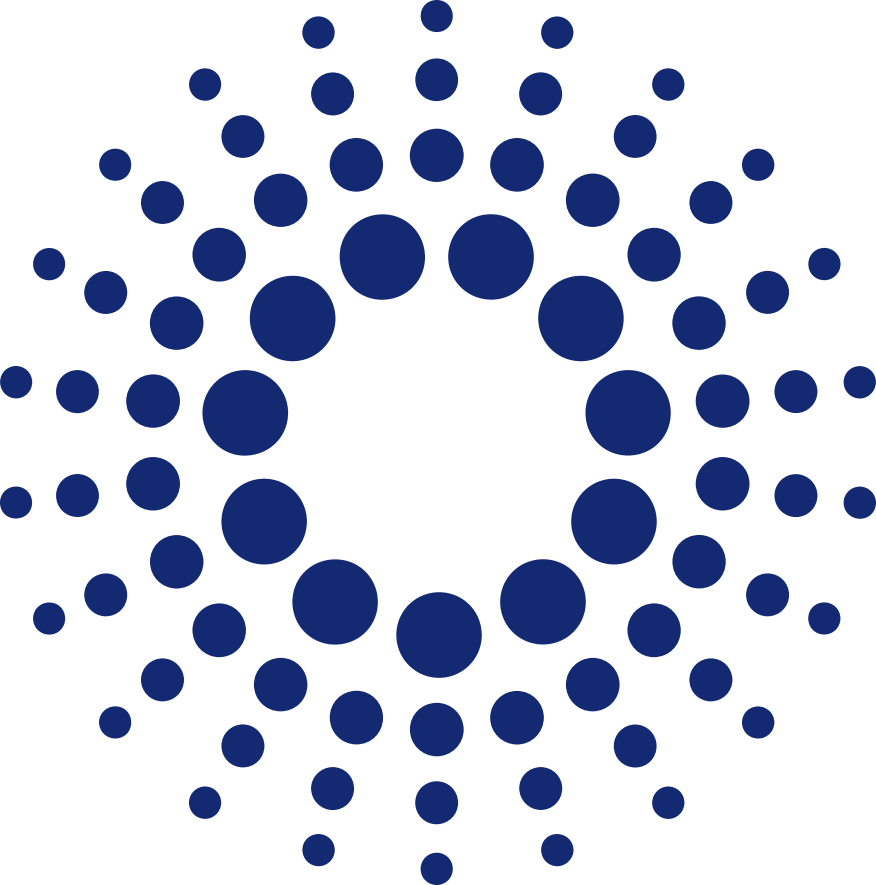 Train and inspire the young generation of scientists, engineers and technical staff
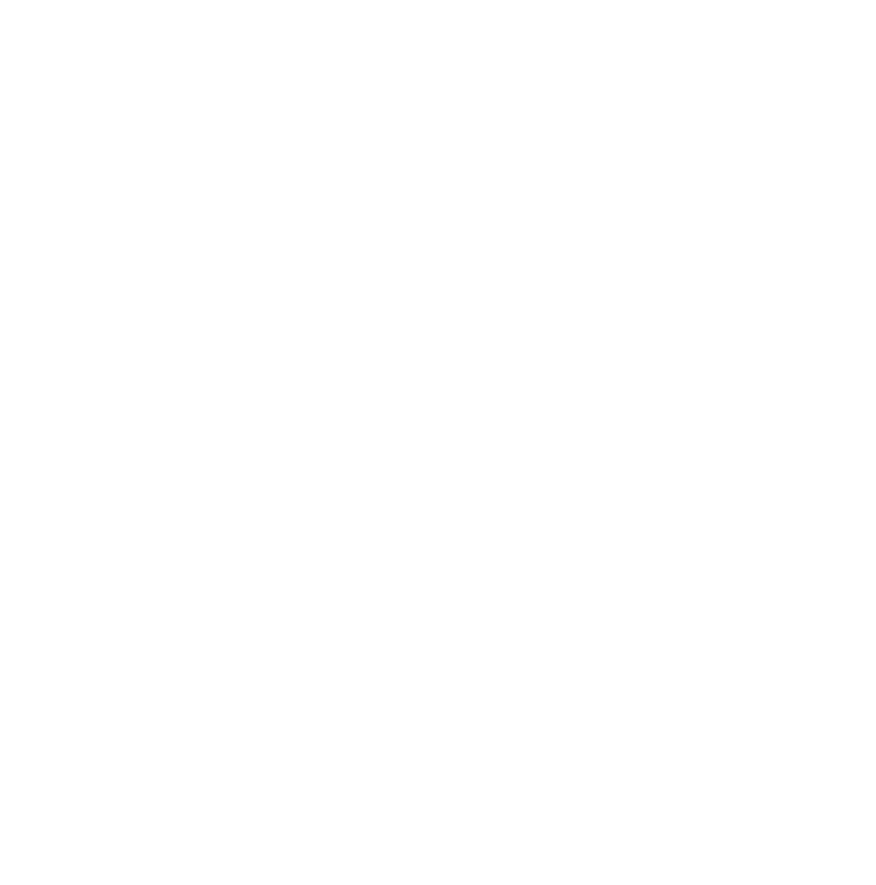 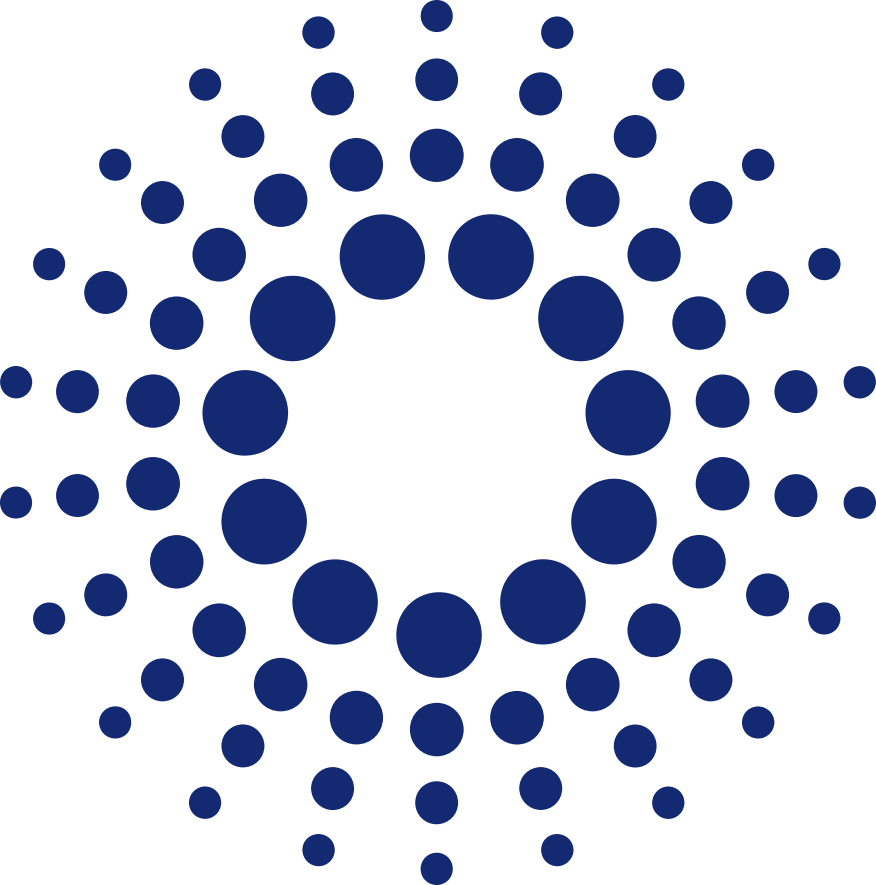 ESRF-Extremely Brilliant Source
Driving EU science and technology
to the benefit of society
Page 6
EIROForum IWG Workshop | Feb 2025 | V.A. Solé
ESRF: BRINGING NATIONS TOGETHER, Pioneering synchrotron science
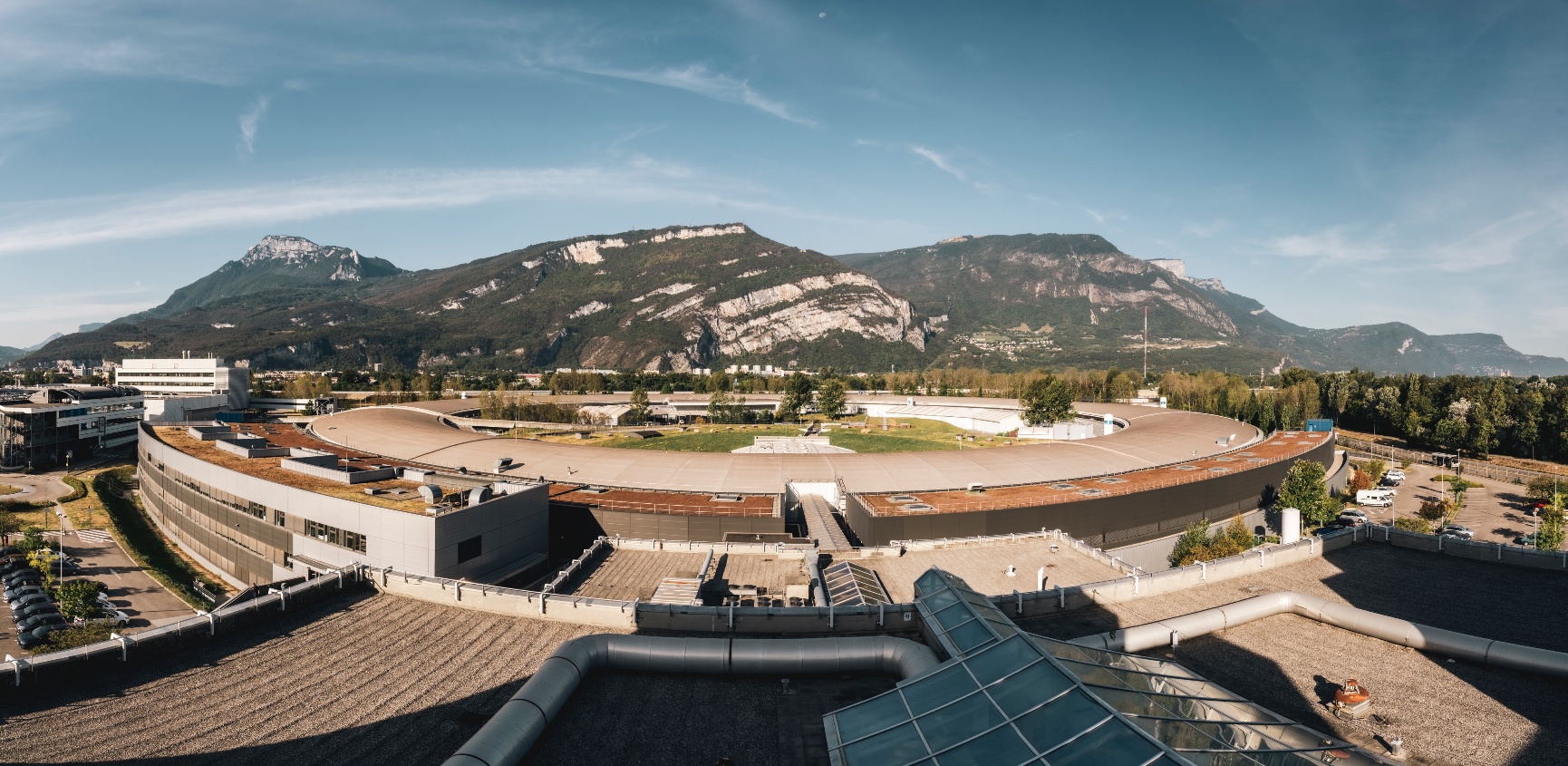 19 PARTNER COUNTRIES
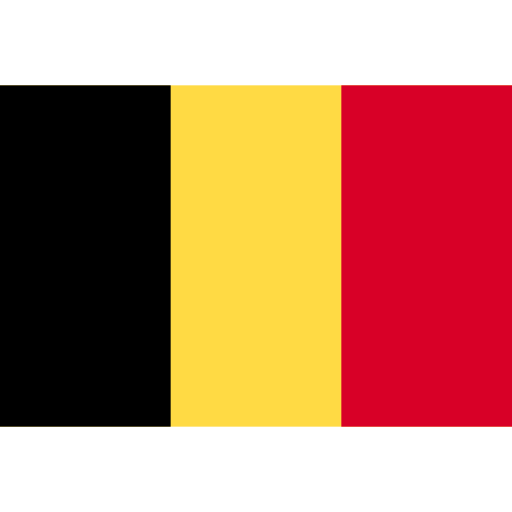 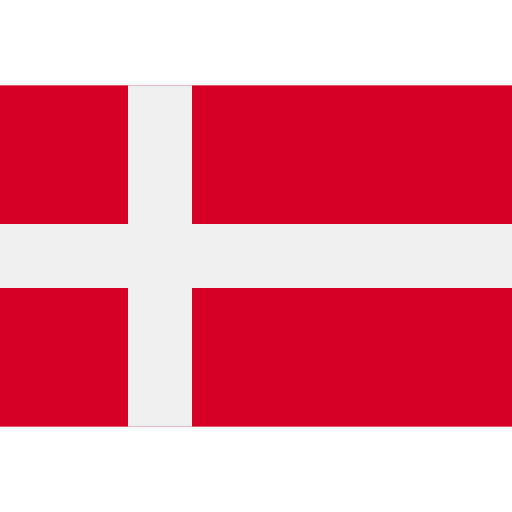 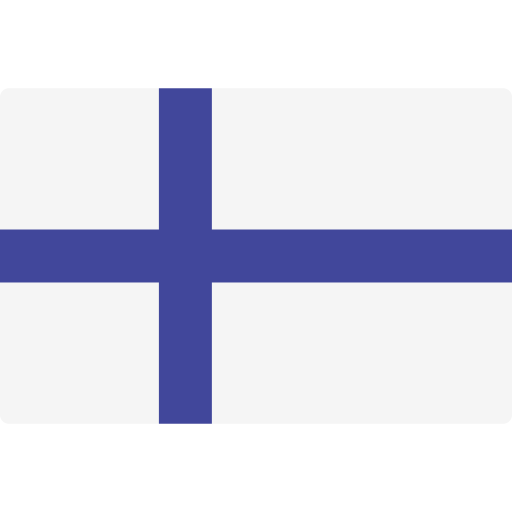 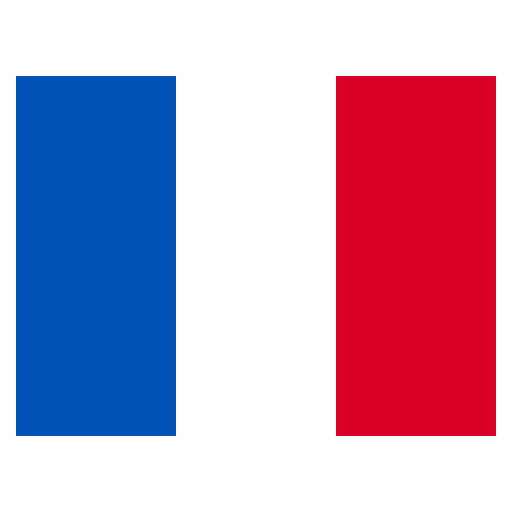 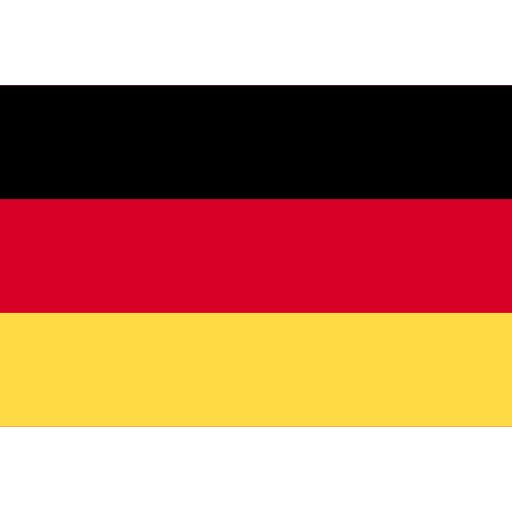 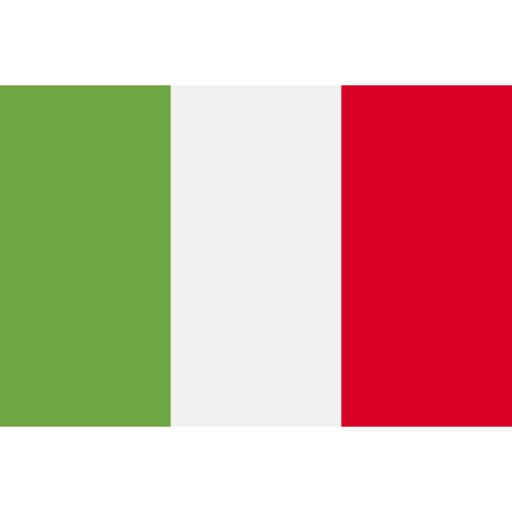 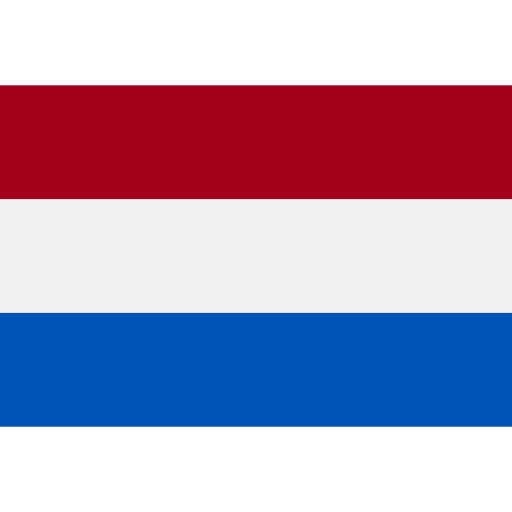 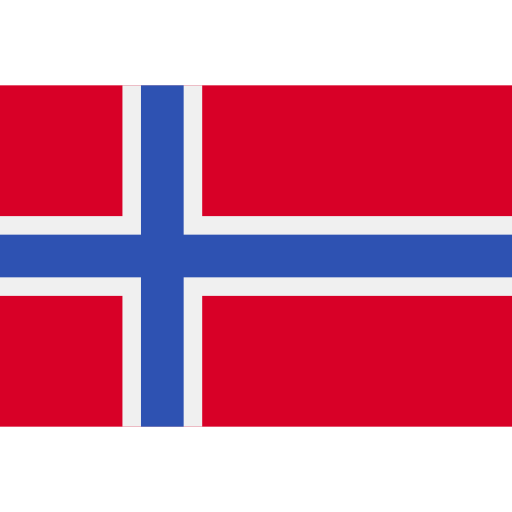 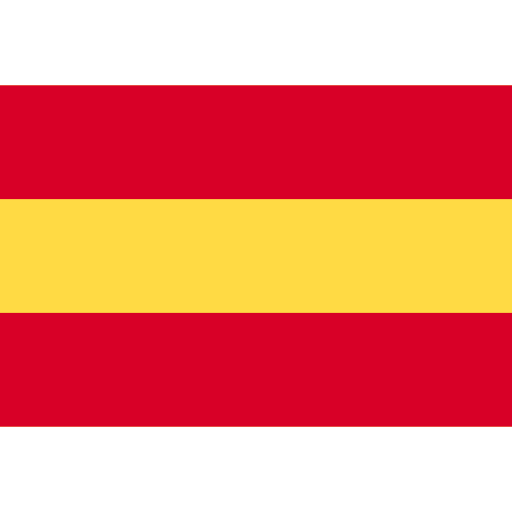 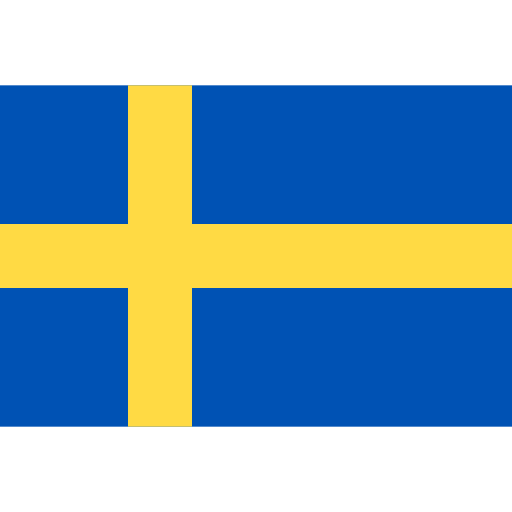 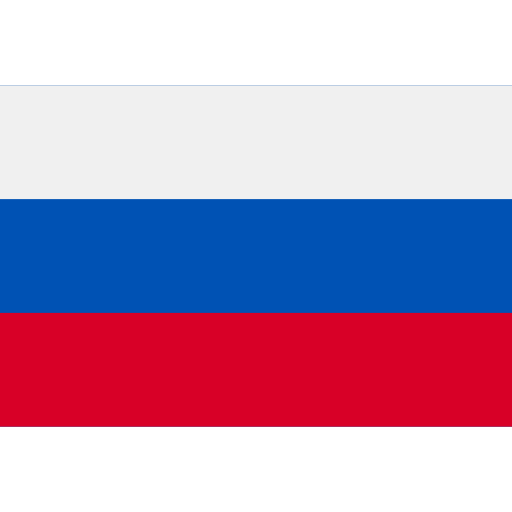 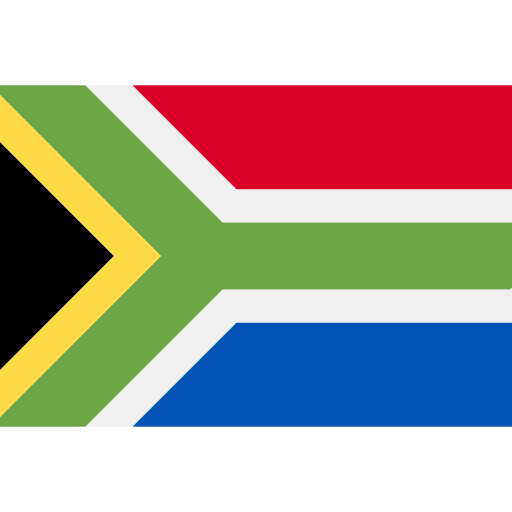 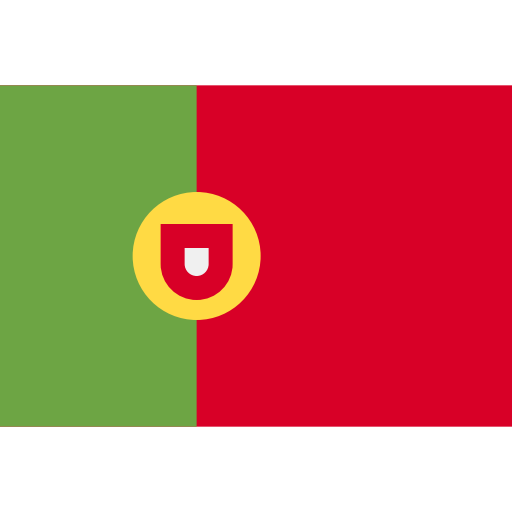 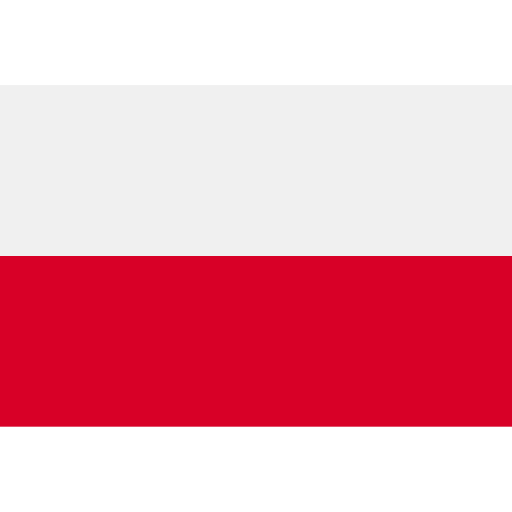 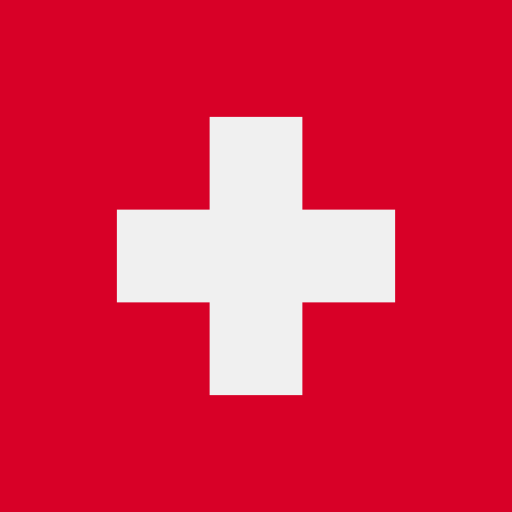 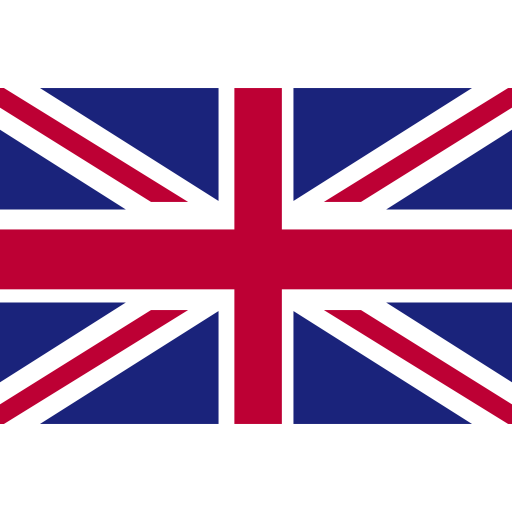 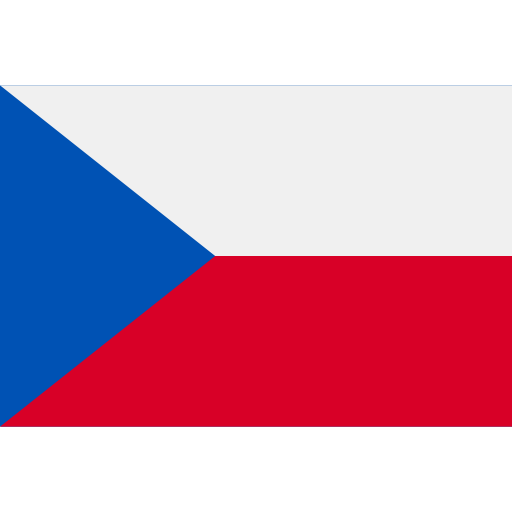 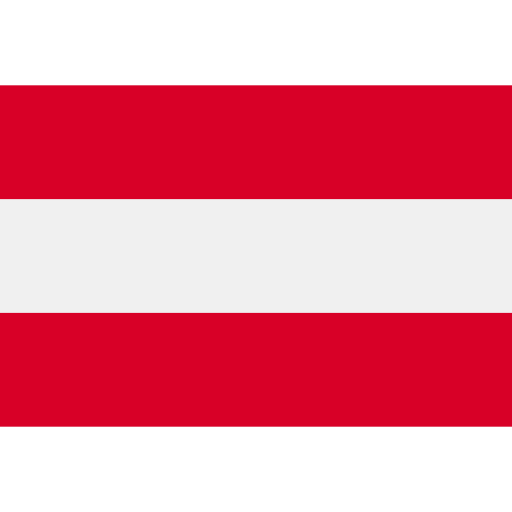 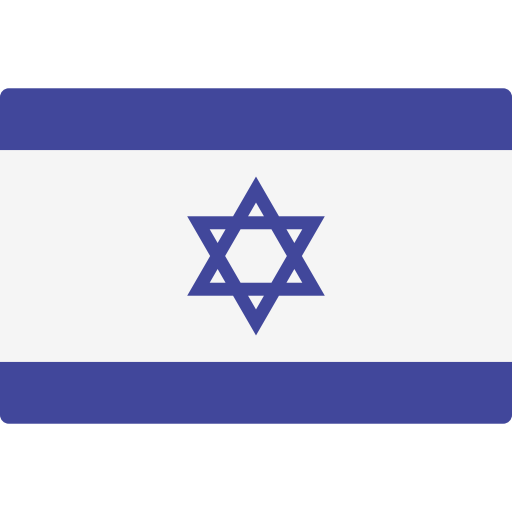 74 000 USERS FROM MORE THAN 60 COUNTRIES
2
6 GeV
34 + 12
74 000 USERS FROM MORE THAN 60 COUNTRIES
CryoEM
Beamlines 
(public + CRG)
Synchrotron
10
10 000
4 + 2
2 000
30%
Of research 
with industry
Scientific visitors each year
Nobel prizes to ESRF users
Scientific publications/year
ERC grants based on ESRF-EBS
Page 7
Page 7
EIROForum IWG Workshop | Feb 2025 | V.A. Solé
ESRF: a giant microscope for fundamental, applied & industrial research
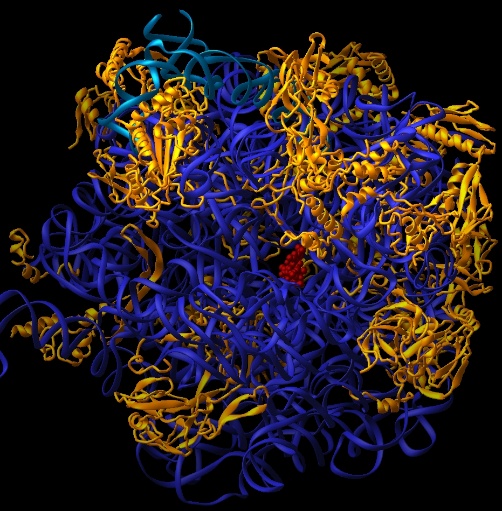 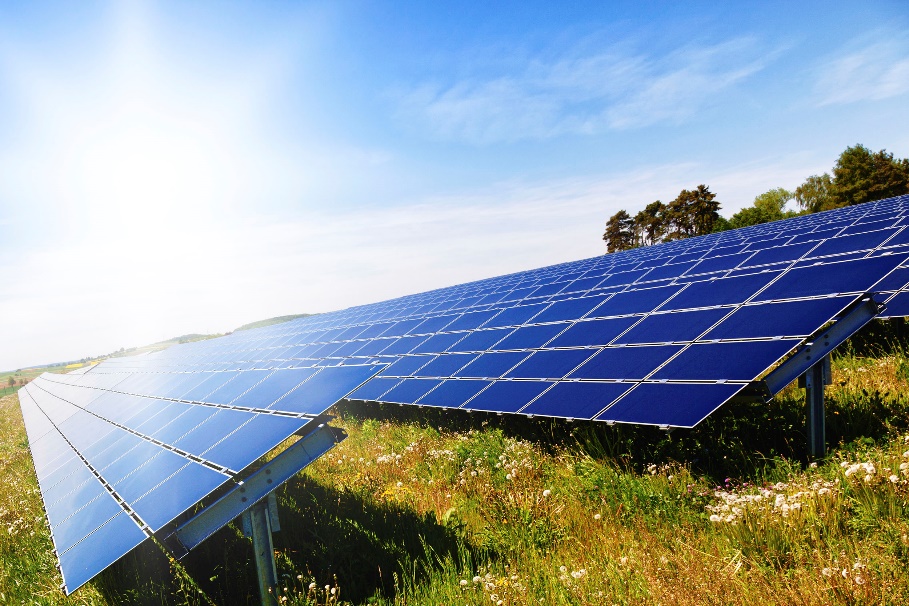 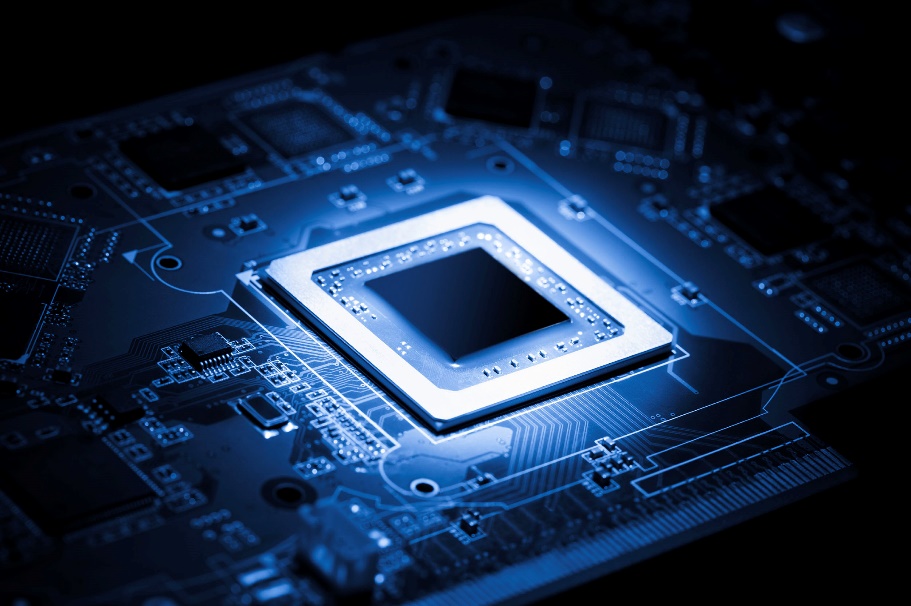 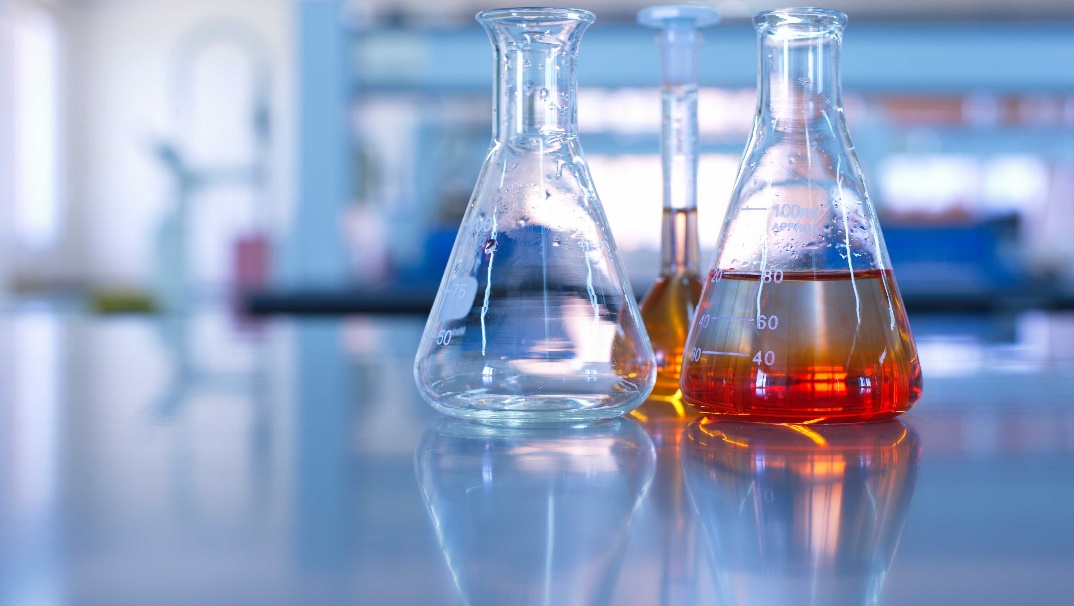 ESRF- EBS
EXTREMELY BRILLIANT SOURCE
HEALTH & BIOLOGY
ENERGY & ENVIRONMENT
MICROELECTRONICS
CHEMISTRY & CATALYSIS
A change of paradigm for synchrotron X-ray science
A new insights into the complexity of matter from the atomic to the macroscopic scales
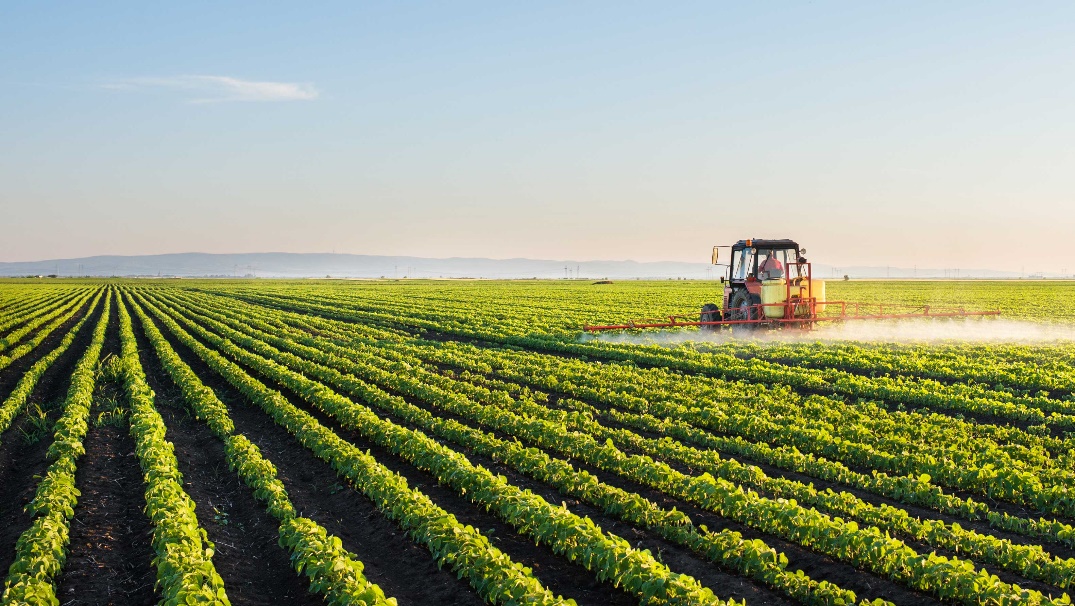 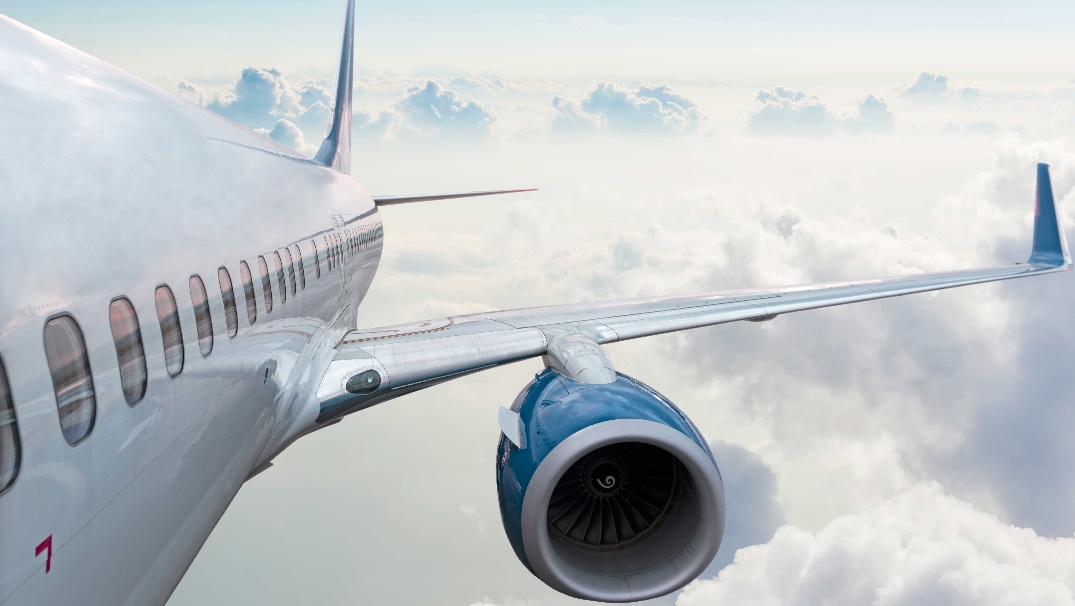 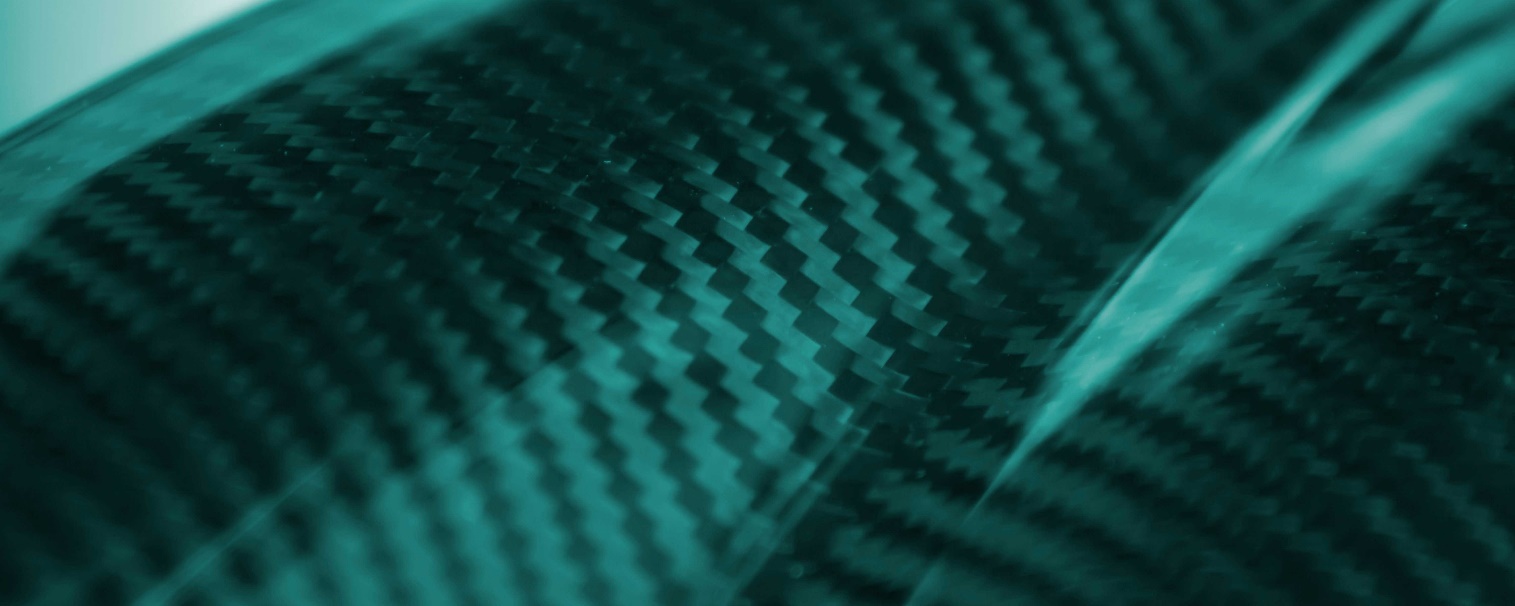 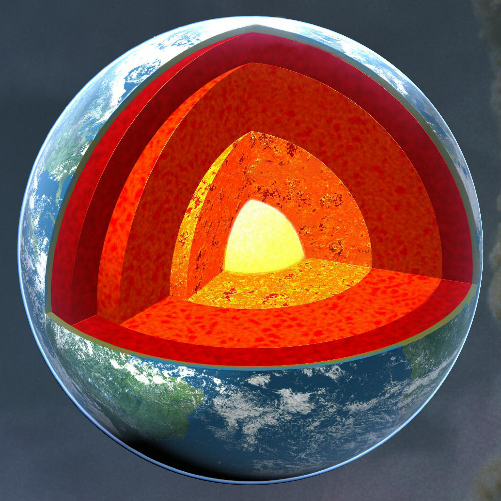 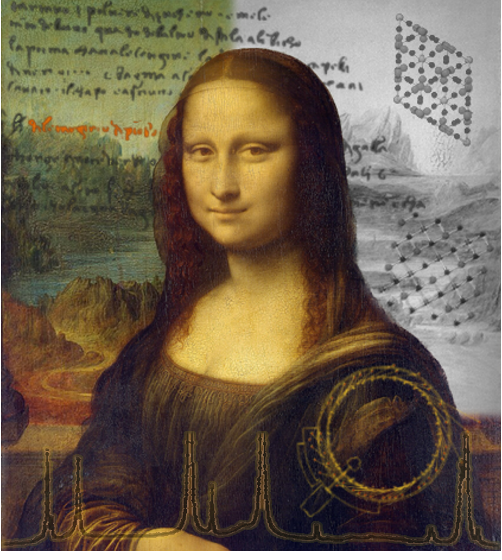 AEROSPACE
EXTREME CONDITIONS
FOOD SAFETY
ADVANCED MATERIALS
CULTURAL HERITAGE
Page 8
Page 8
EIROForum IWG Workshop | Feb 2025 | V.A. Solé
FOOD SAFETY: TOWARDS CROPS SECURITY
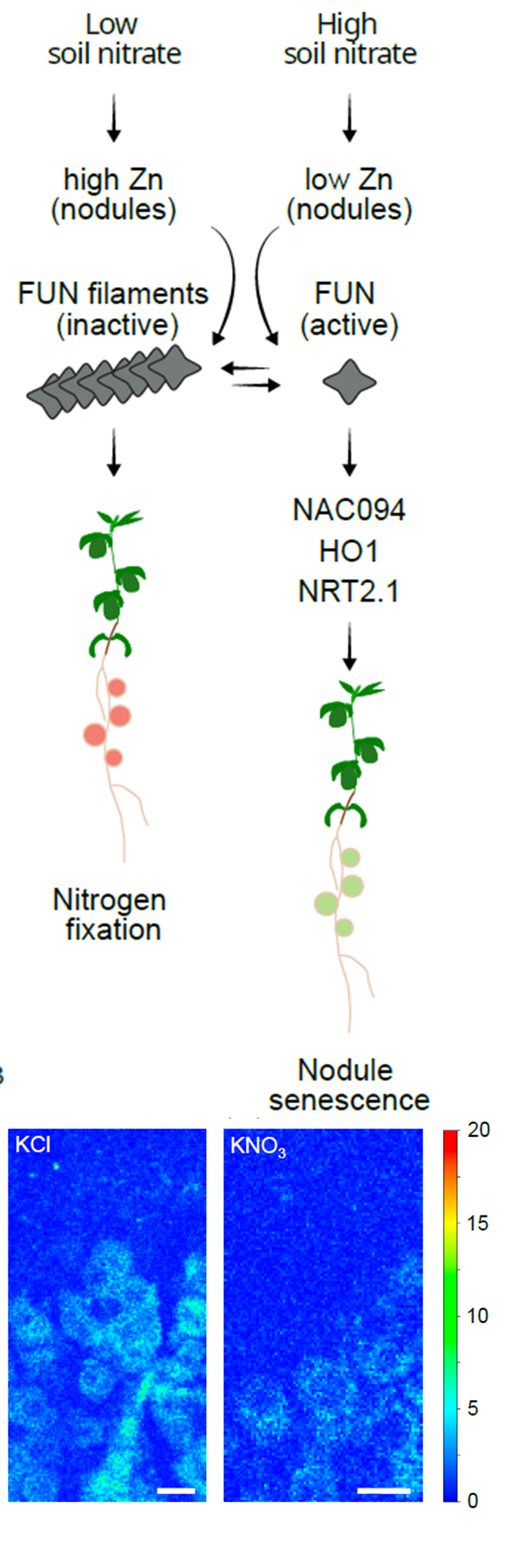 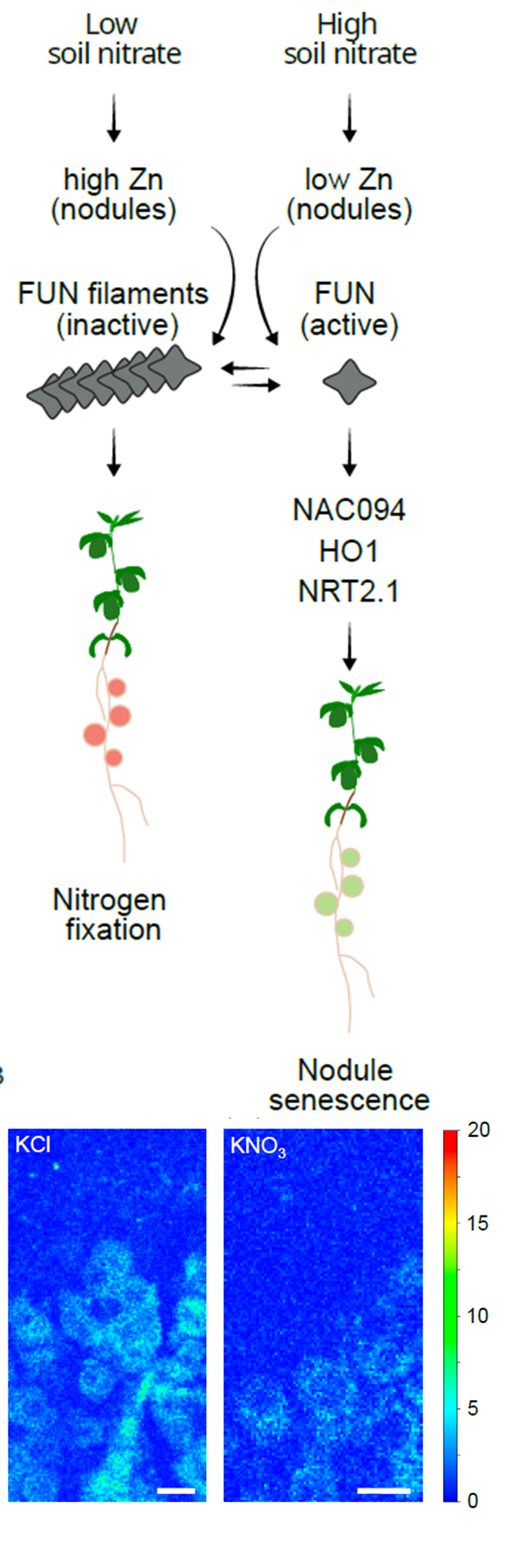 FINDING WAYS OF SECURING CROPS WITHOUT DAMAGING THE ENVIRONMENT
A team from La Trobe University (Australia), Aarhus University (Denmark), the Universidad Politécnica de Madrid (Spain) and the ESRF has identified a genetic « off switch » that shut down the process in which legume plants convert atmospheric nitrogen into nutrients. 
It could be key to understanding how to increase the crop’s capacity to convert nitrogen from the air and improve soil quality. 
The team used X-ray fluorescence on ID21 to track the distribution of zinc in the root nodules of Lotus plants in low-nitrate soils and in nitrate-rich soils.
Lin et al., Nature 2024, 26 June 2024
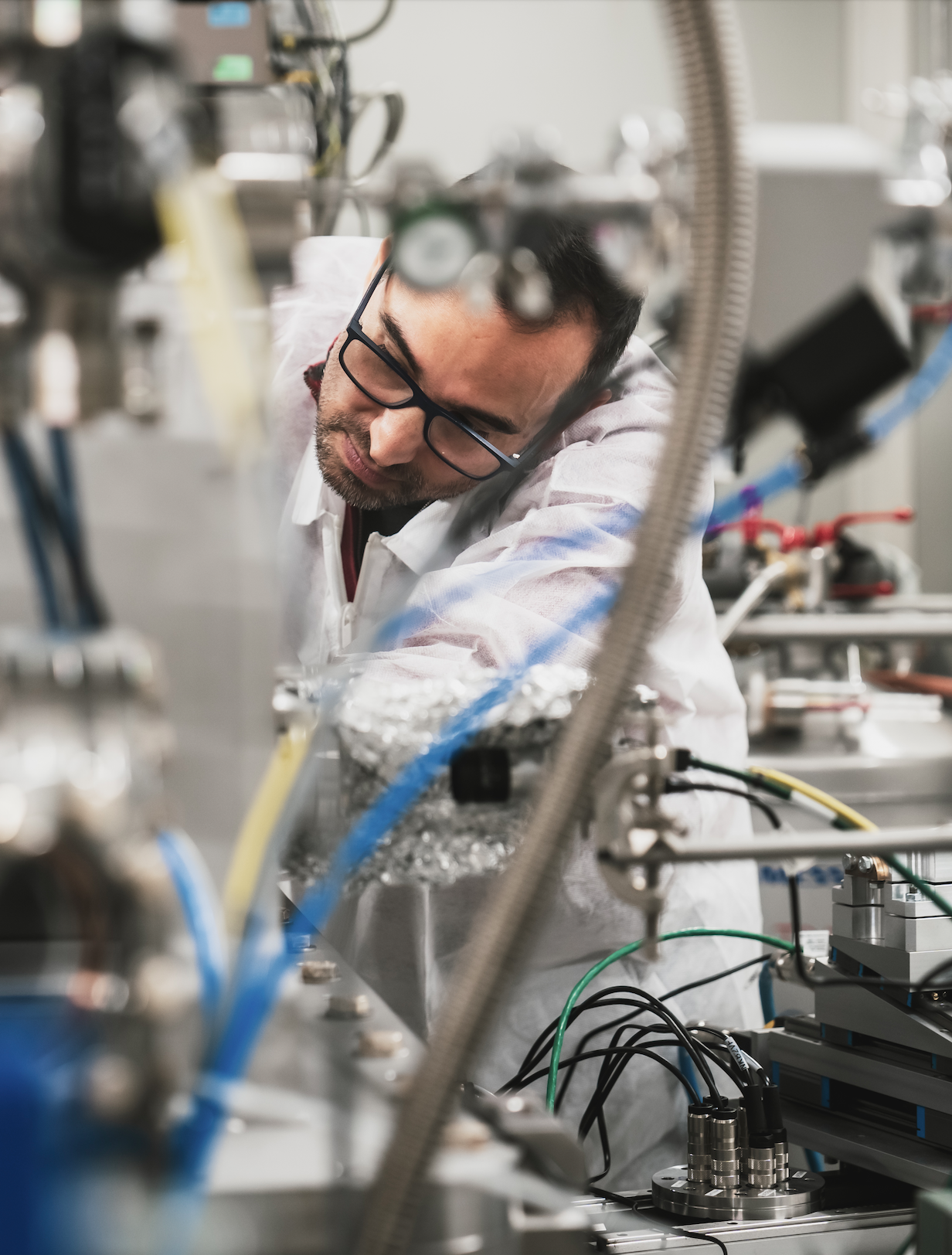 EIROForum IWG Workshop | Feb 2025 | V.A. Solé
Page 9
1025
ESRF (2014)
1020
1020
3rd generation
undulator
1015
2nd generation
wiggler
1st  generation
1010
X-ray tubes
105
1900     1920     1940     1960     1980     2000     2020
Year
The Figure of Merit of a Light Source: BRILLIANCE
Brilliance or Spectral Brightness (flux density in phase space) is an invariant quantity in statistical mechanics, so that no optical technique can improve it.
XFEL
photons/s/mm2/mrad2/0.1%BW
ESRF-EBS
4th generation
Ultra Low Emittance Storage Rings
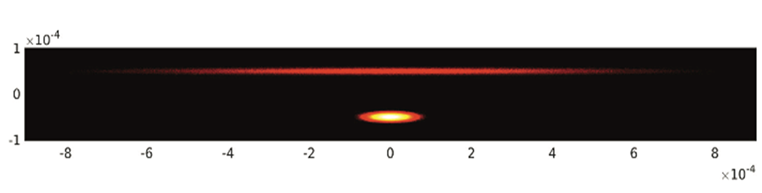 ESRF (1994)
Emittance e = size x divergence
m x rad
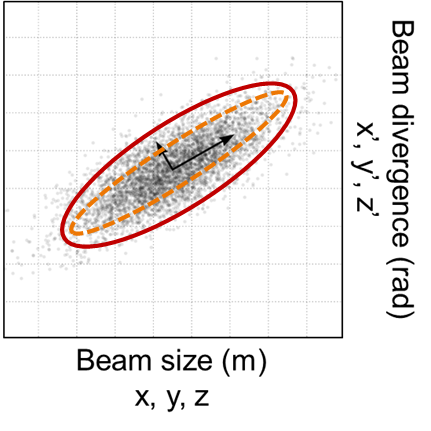 EIROForum IWG Workshop | Feb 2025 | V.A. Solé
Page 10
1994 - 2024: pioneering synchrotron science, advancing knowledge
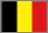 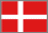 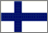 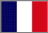 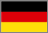 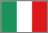 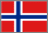 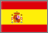 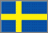 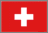 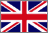 1988-1994 - USM-1994
1 JANUARY 2009
25 AUGUST 2020
MAY 2024
ESRF, the first 3rd-generation synchrotron: 11 European countries joining forces to open a new vista in synchrotron science
ESRF UPGRADE PROGRAMME (2009-2022) launched by the ESRF’s 21 partner countries.
UP PHASE-I delivered in 2015 on time and within the budget
Delivery of ESRF-Extremely Brilliant source (EBS), a game changer: the first of a new generation of high-brilliance X-ray source
30 years of operation 
 4 years of successful operation of ESRF-EBS
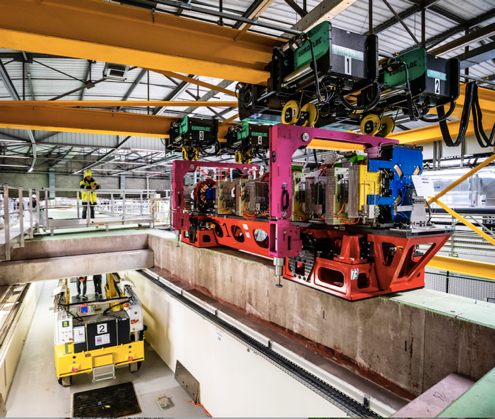 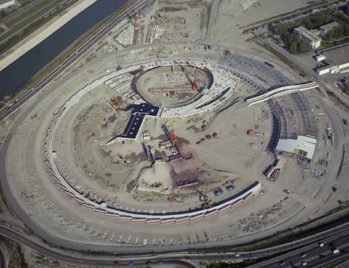 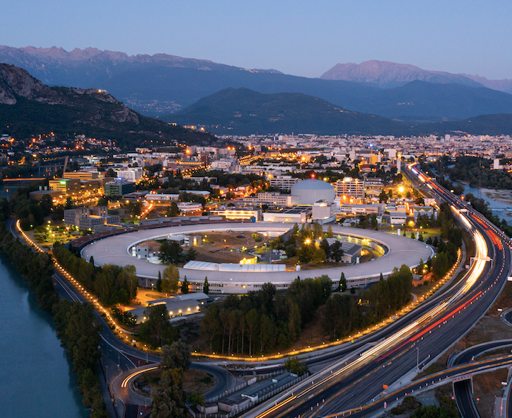 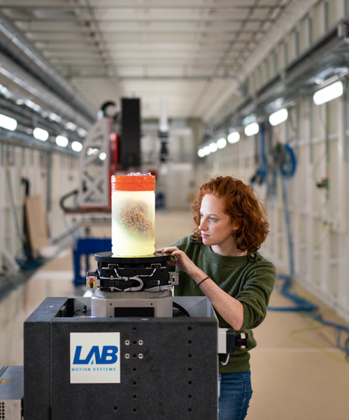 BRINGING NATIONS TOGETHER TO ENABLE SCIENTIFIC EXCELLENCE AND TO ADDRESS GLOBAL CHALLENGES
Page 11
EIROForum IWG Workshop | Feb 2025 | V.A. Solé
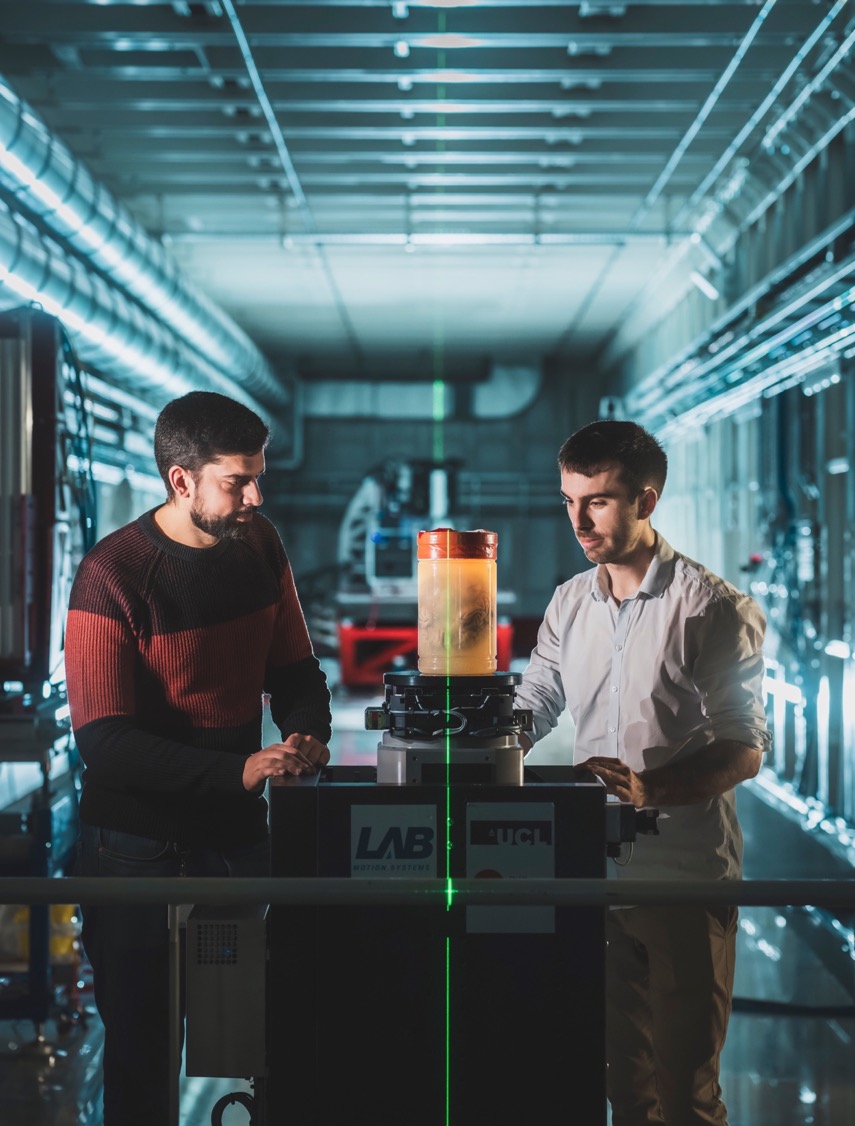 ESRF-EBS: The Human organ Atlas project
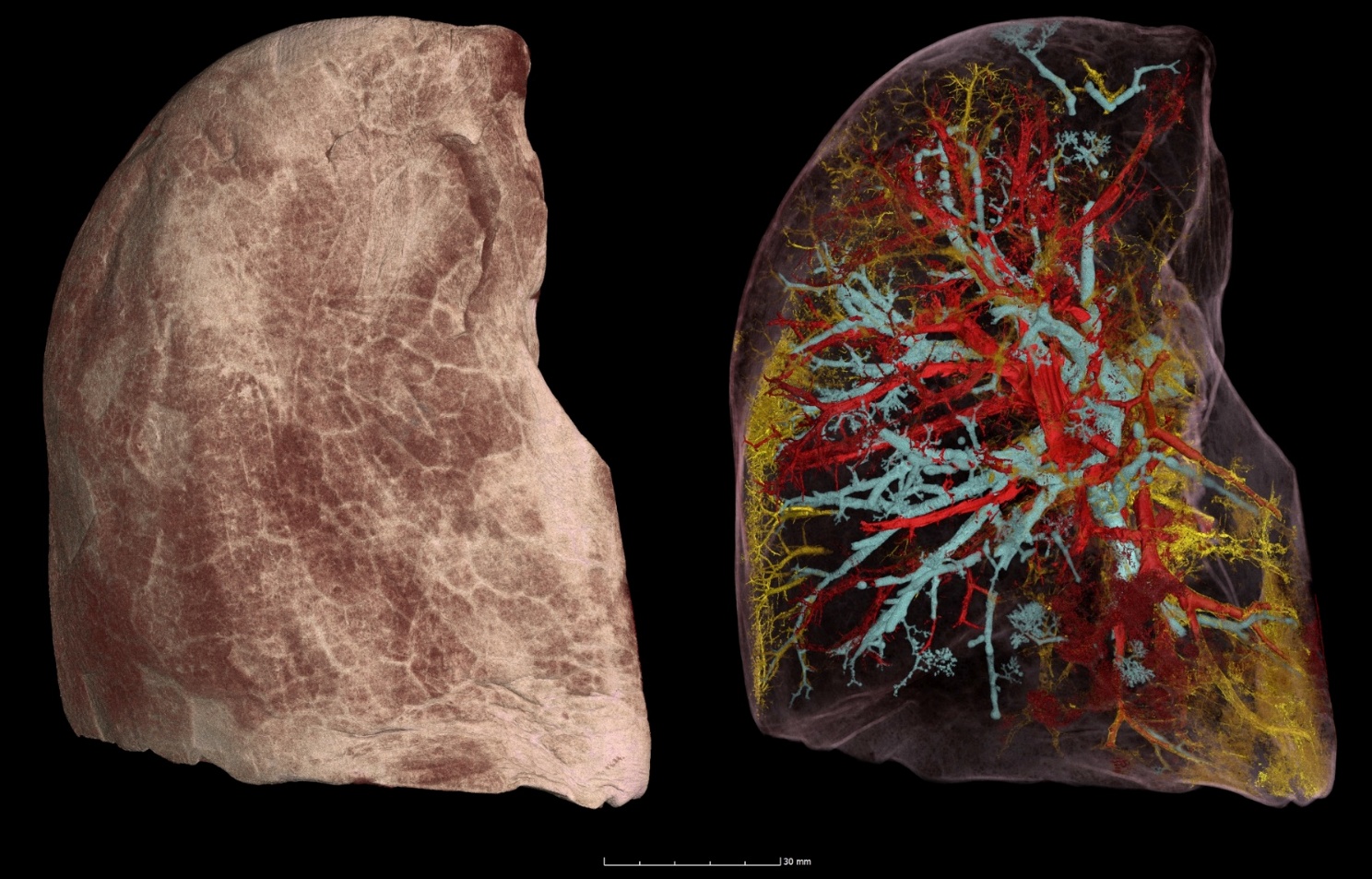 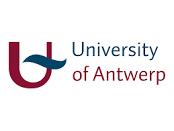 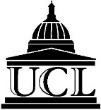 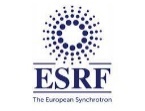 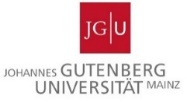 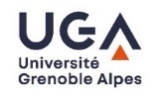 A REVOLUTION FOR BIO-IMAGING
UNDERSTANDING HUMAN DISEASES THANKS TO A NEW INSIGHT 
INTO OUR BODY
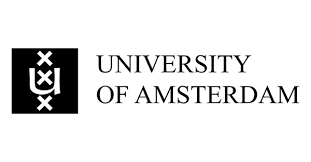 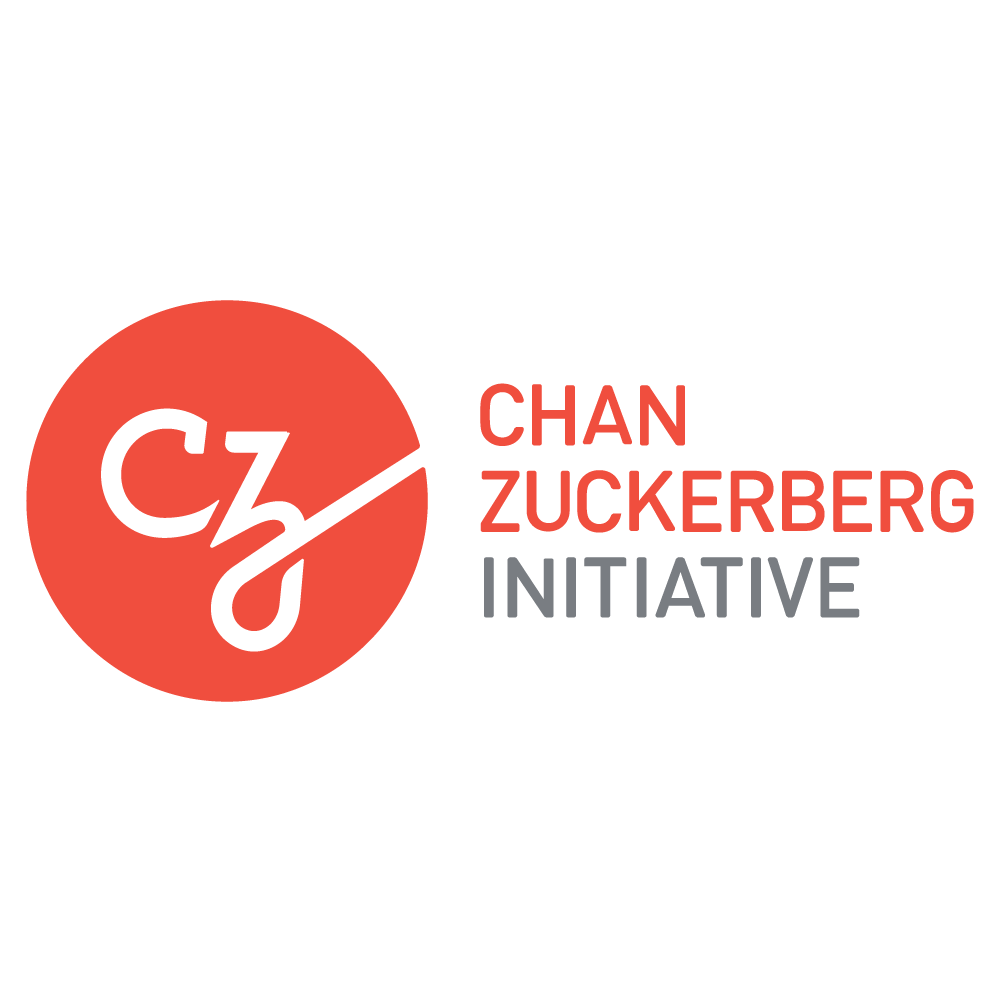 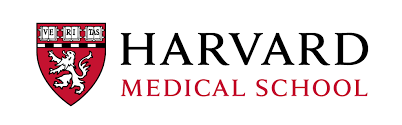 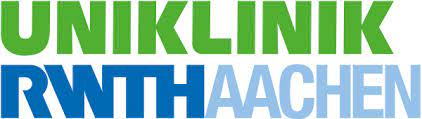 https://human-organ-atlas.esrf.eu/ 
An open-access database developed as part of the EU project PaNOSC



Already over 40 groups worldwide collaborating to provide samples and utilise/share the results
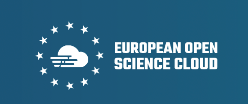 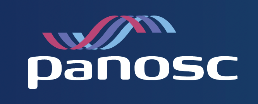 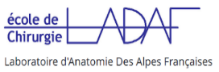 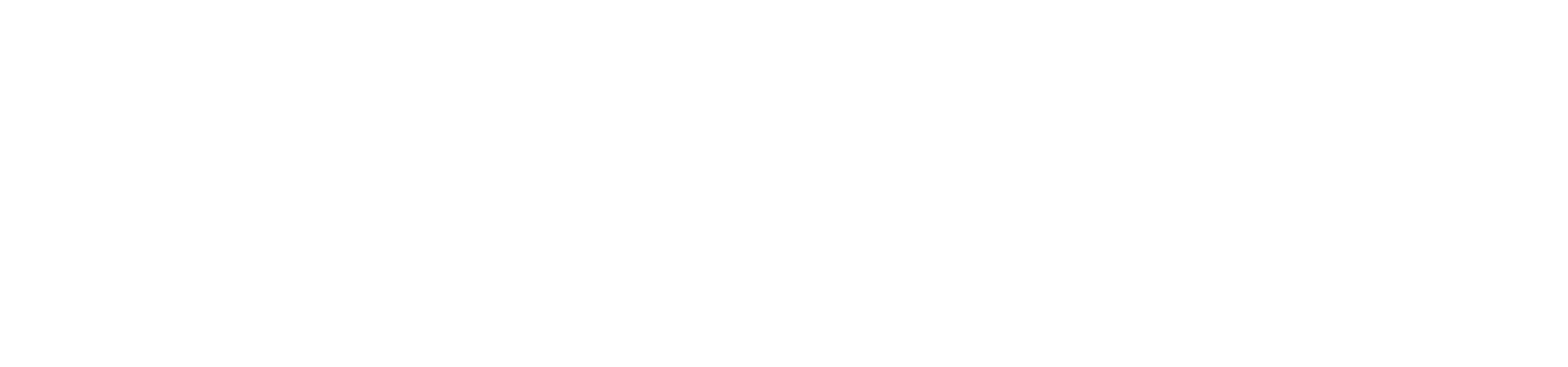 Page 12
EIROForum IWG Workshop | Feb 2025 | V.A. Solé
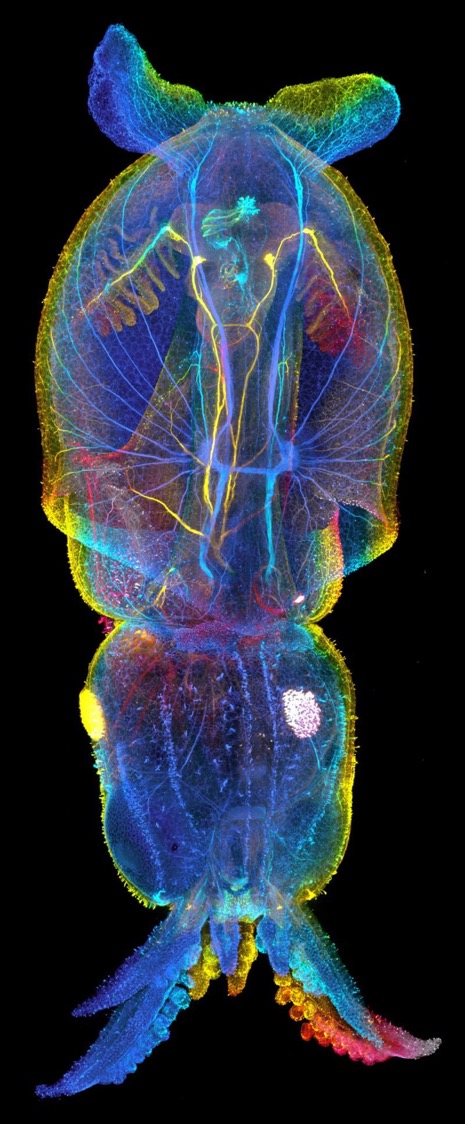 EBS NEW SCIENCE: CONNECTOMICS
THE MOST COMPLETE ORGANISM IMAGED ENTIRELY TO DATE AT THE NANOSCALE
Complete neural wiring of a squid captured thanks to ID16A nano-imaging beamline
6 days of continuous imaging
14TB of data
‘We are here at the ESRF thanks to Alexandra Pacureanu’s ERC work on a leg of a vinegar fly on ID16A. This had a huge impact in the field and completely changed the perception of what is possible with this technique and how it can benefit connectomics.’ 

Albert Cardona, researcher at the MRC LMB in Cambridge
Cardona Lab MRC Cambridge
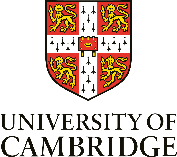 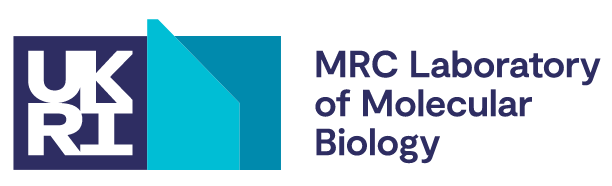 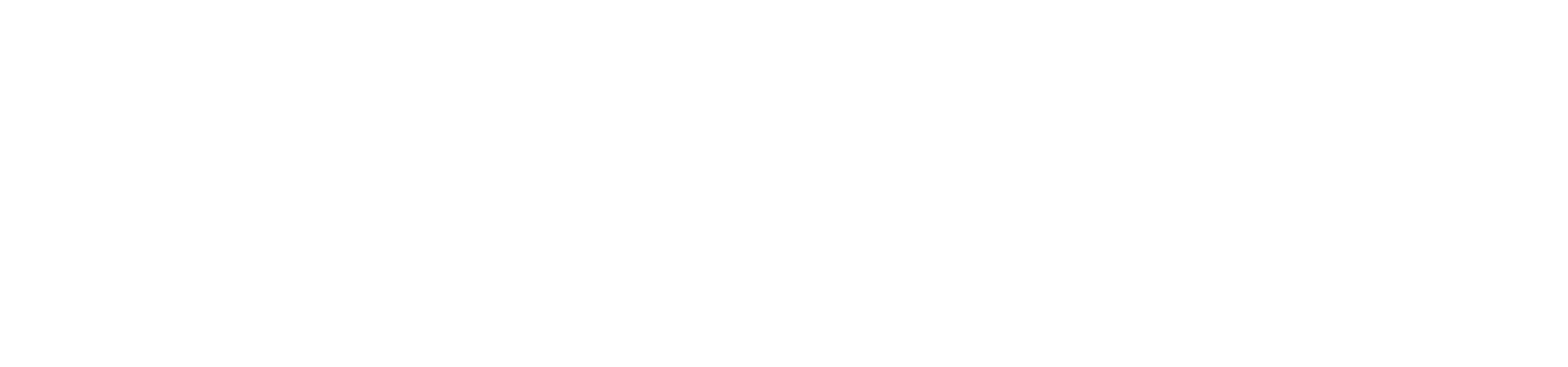 EIROForum IWG Workshop | Feb 2025 | V.A. Solé
Page 13
Engineering Challenges Ahead – The CoNnectomics Case
DCM – MECHANICAL ARCHITECTURE
ID16A endstation : 
Closed loop control of movement
 
Sensor (capacitive + interferometers) 
	 Real-time controller (speedgoat) 
		 actuator (piezostack)

Achieved performance : 
20nm resolution @ 5µm/s (scanning) 
20nm resolution @ 0.5°/s (tomo)
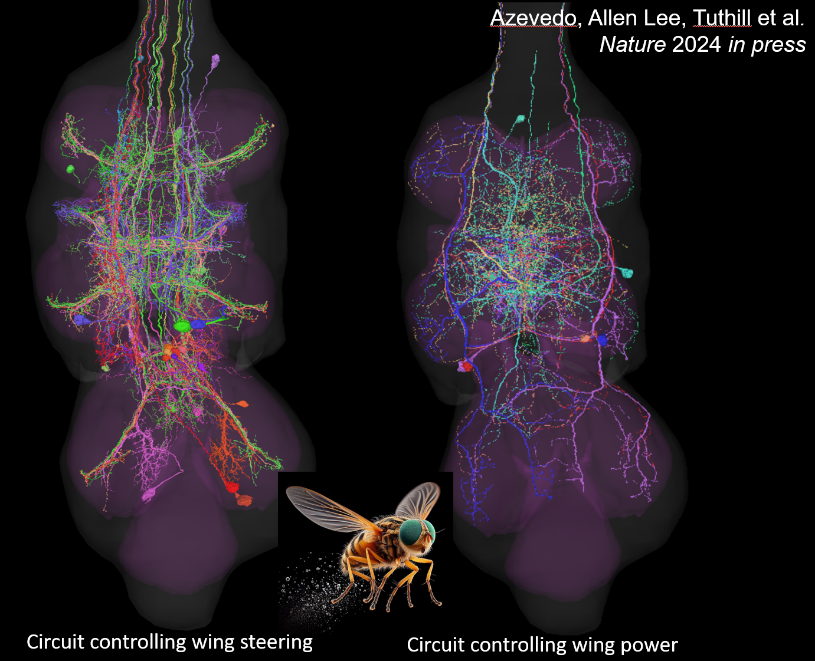 Connectomics
Scale-up to mammalians
Addressing grand challenges :
1mm3 @20nm in days
Whole mouse brain in 2 months
Throughput and automation
© P Cloetens, A Pacureanu
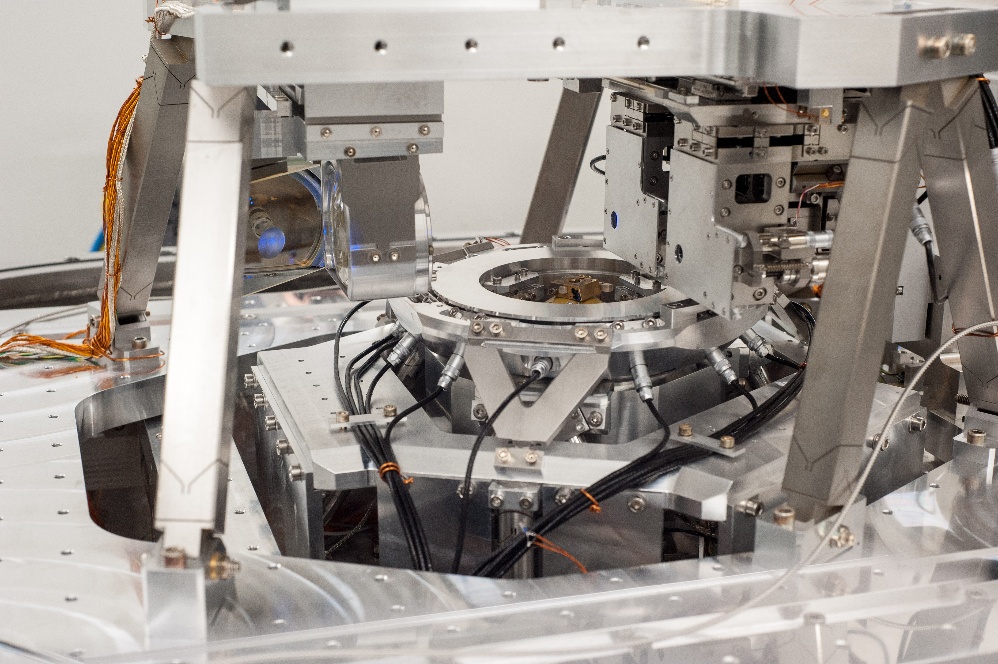 Challenges for the future ID18 nano-tomo beamline: 

Increase scanning speed x 100 (500µm/s, 50°/s)
with same or better resolution ~10nm

Mechatronics approach imperative : 
System integration of mechanic / software / electronic. 
Use of a real time control system
Design must include dynamic effects in model
EIROForum IWG Workshop | Feb 2025 | V.A. Solé
Page 14
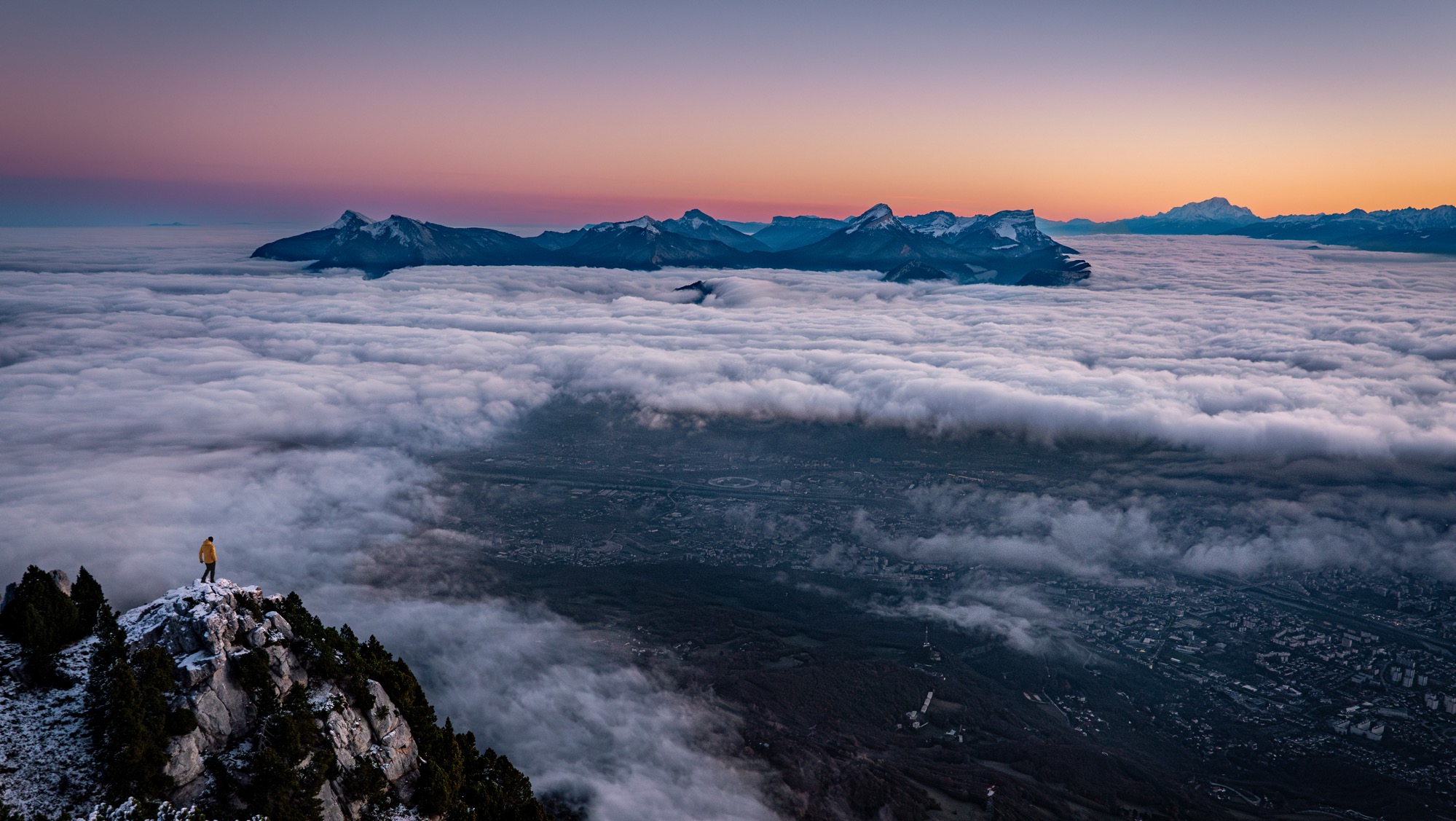 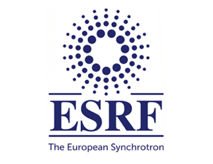 THANKS FOR YOUR ATTENTION